МИНИСТЕРСТВО ОБРАЗОВАНИЯ РМПортфолио
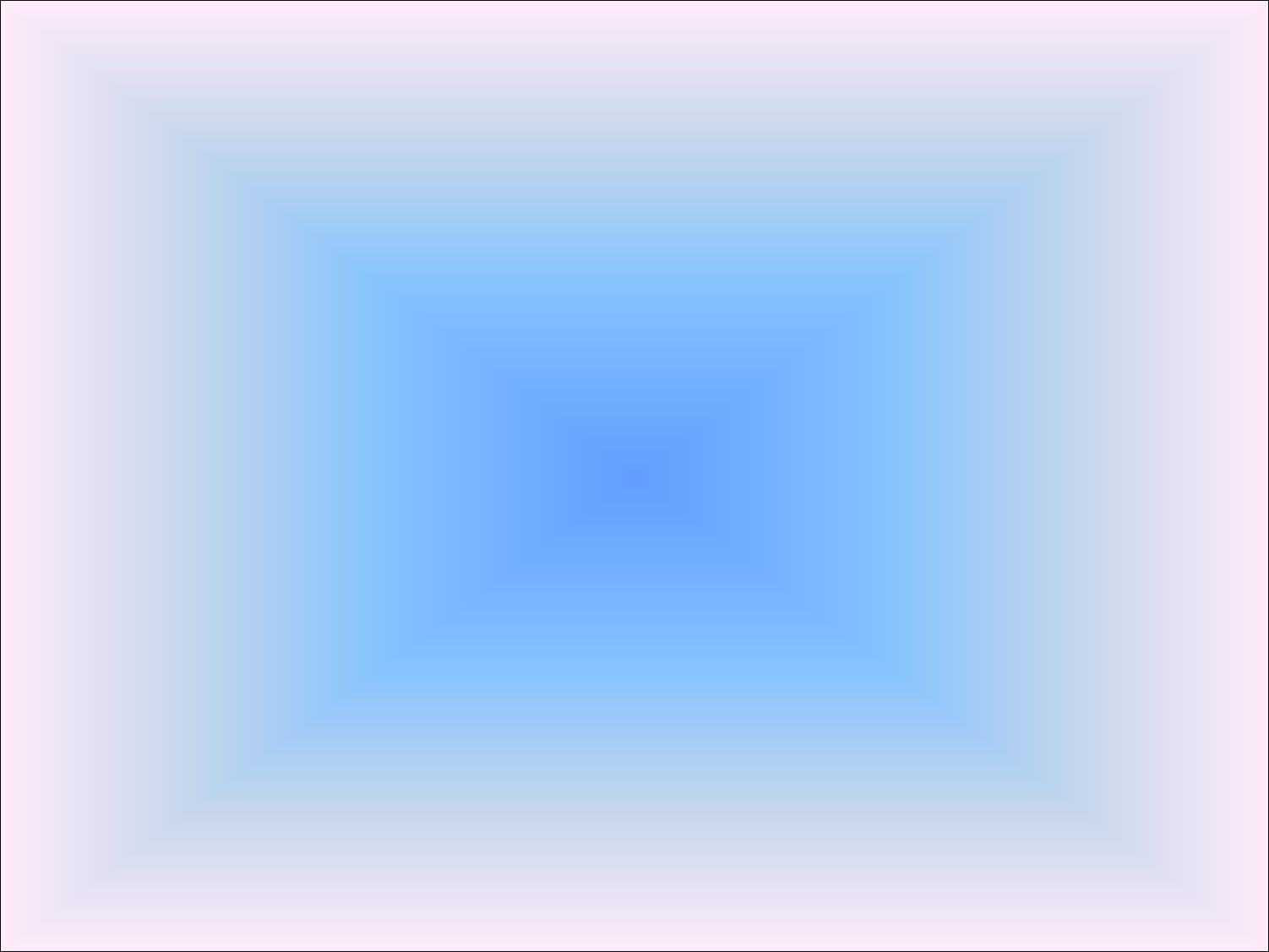 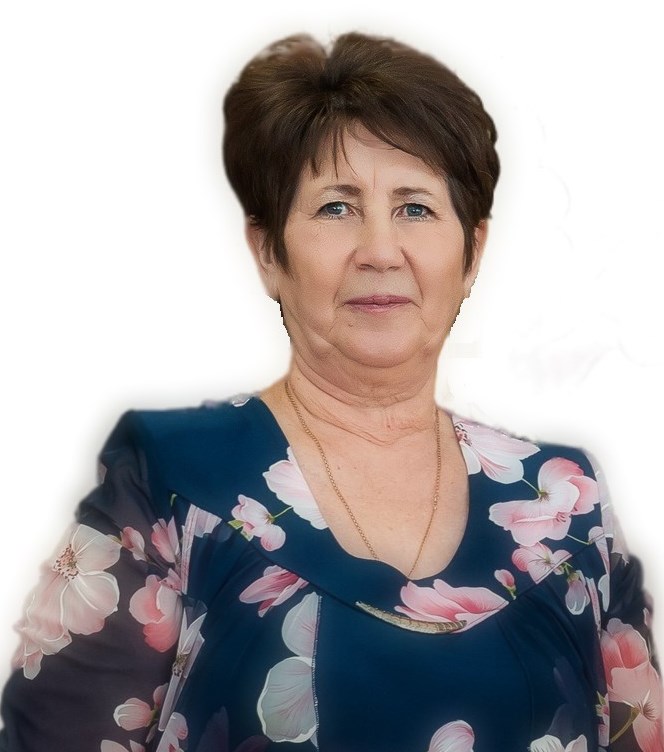 Гордеевой Любови Алексеевны
воспитателя 
МАДОУ «центр развития ребенка – детский сад № 46»

Дата рождения: 08.06.1961г. 
Профессиональное образование: Высшее,
Мордовский государственный педагогический институт имени 
М.Е. Евсевьева», 1987 г. 
Квалификация по диплому: Учитель биологии.
Специальность: «Биология» 
Диплом НВ № 377462 от 10.07.1987 г.
Профессиональная переподготовка: 
По программе «Дошкольное образование» в ГБПОУ РМ «Ичалковский педагогический колледж», 2017г.
Общий трудовой стаж : 44 года.
Стаж педагогической работы: 44 года.
НАЛИЧИЕ КВАЛИФИКАЦИОННОЙ КАТЕГОРИИ: - первая квалификационная категория
ДАТА ПОСЛЕДНЕЙ АТТЕСТАЦИИ: 14.05.2019г. Приказ № 541 от 22.05.2019г.
ПРЕДСТАВЛЕНИЕ СОБСТВЕННОГО ПЕДАГОГИЧЕСКОГО ОПЫТА
«Развитие творческих способностей детей дошкольного возраста через театрализованную деятельность»
УЧАСТИЕ В ИННОВАЦИОННОЙ (ЭКСПЕРИМЕНТАЛЬНОЙ)  ДЕЯТЕЛЬНОСТИ
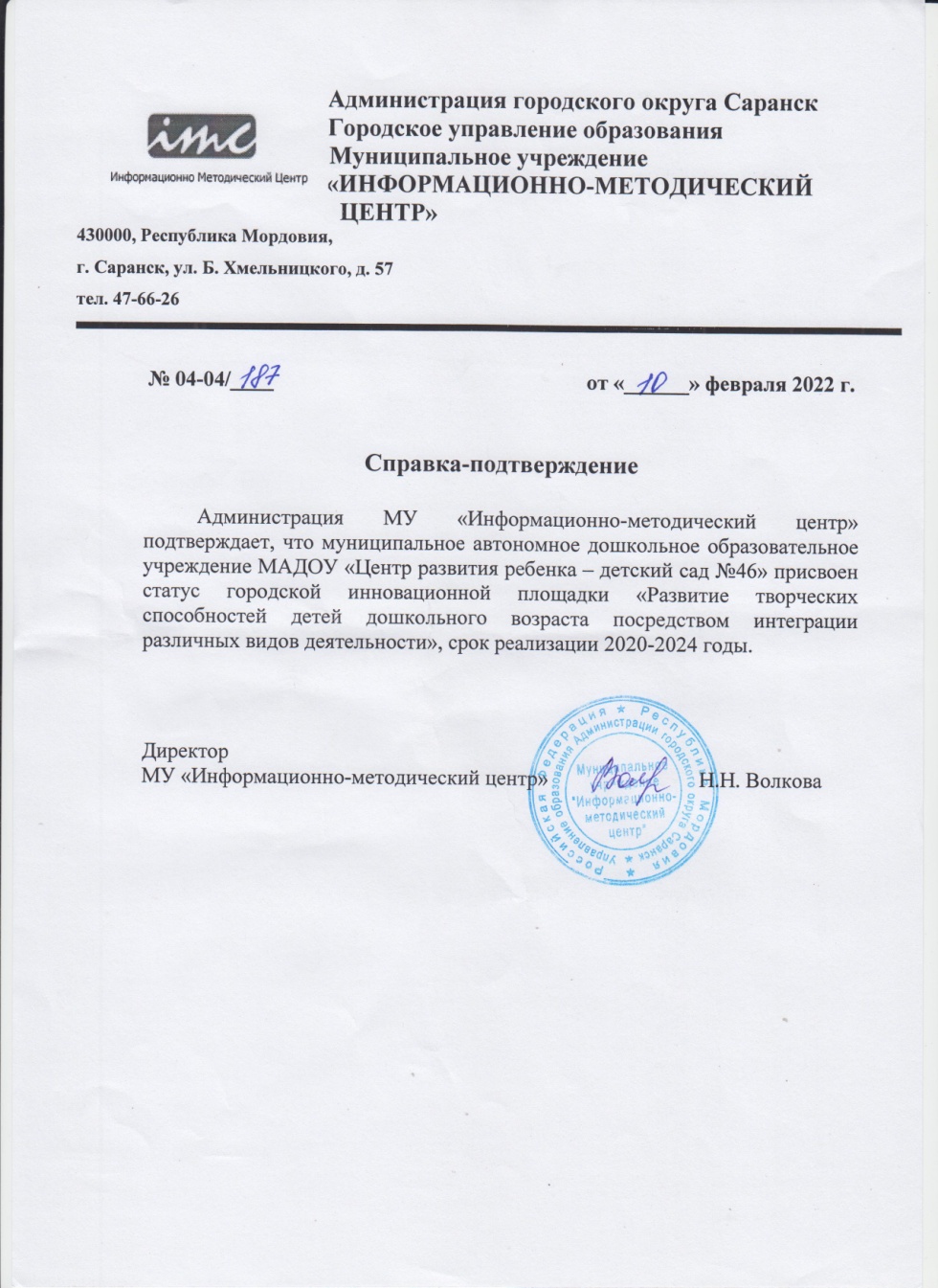 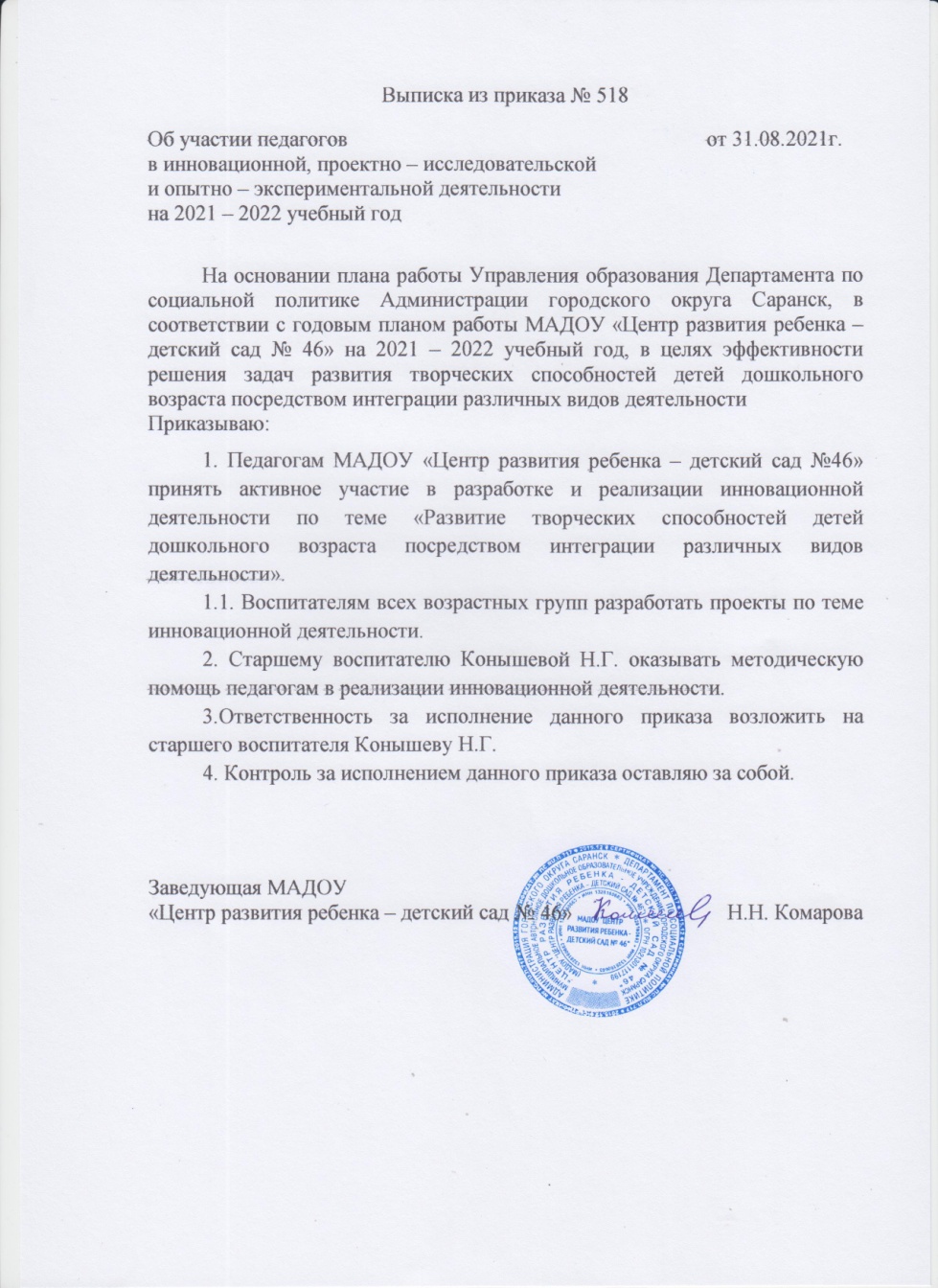 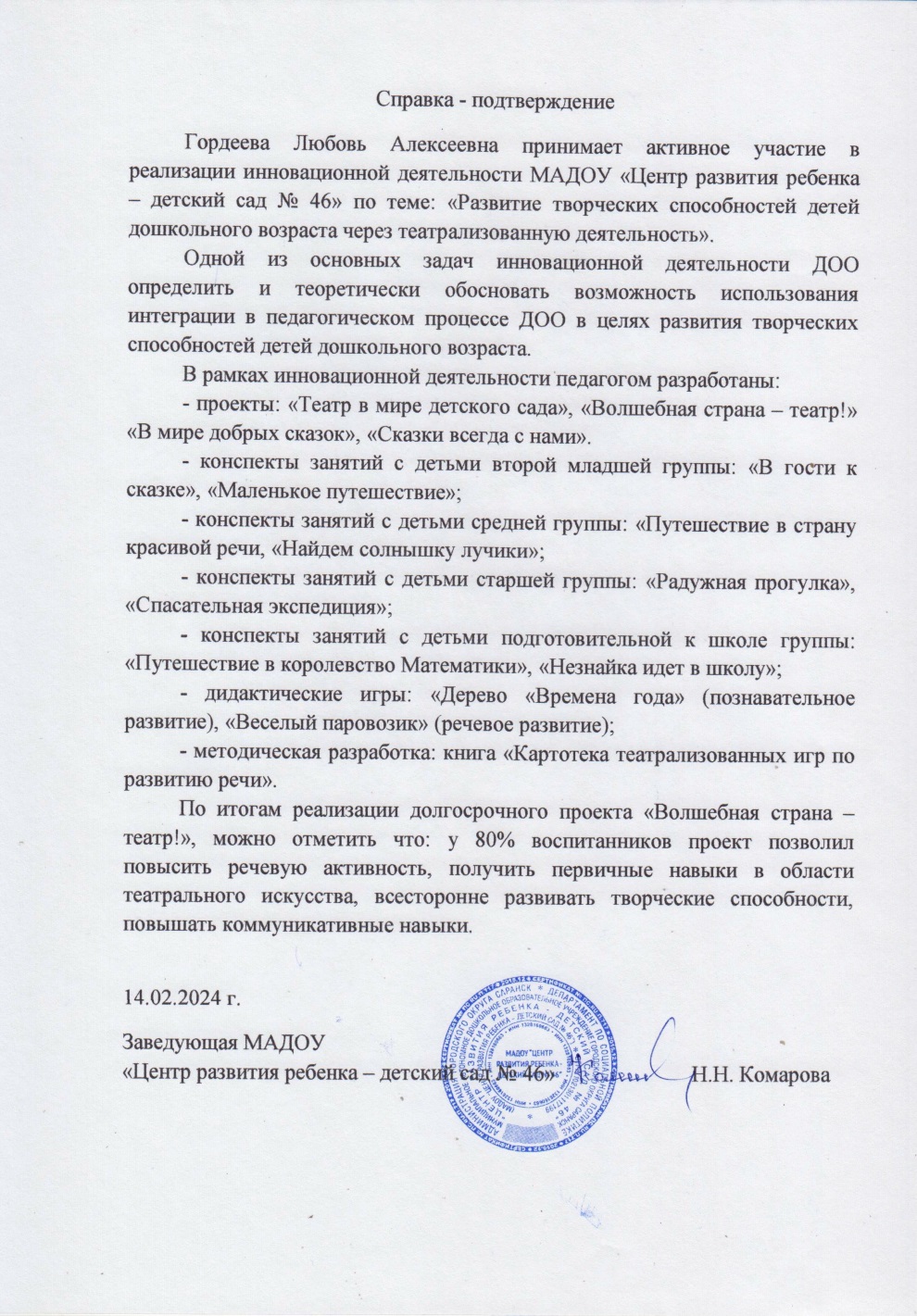 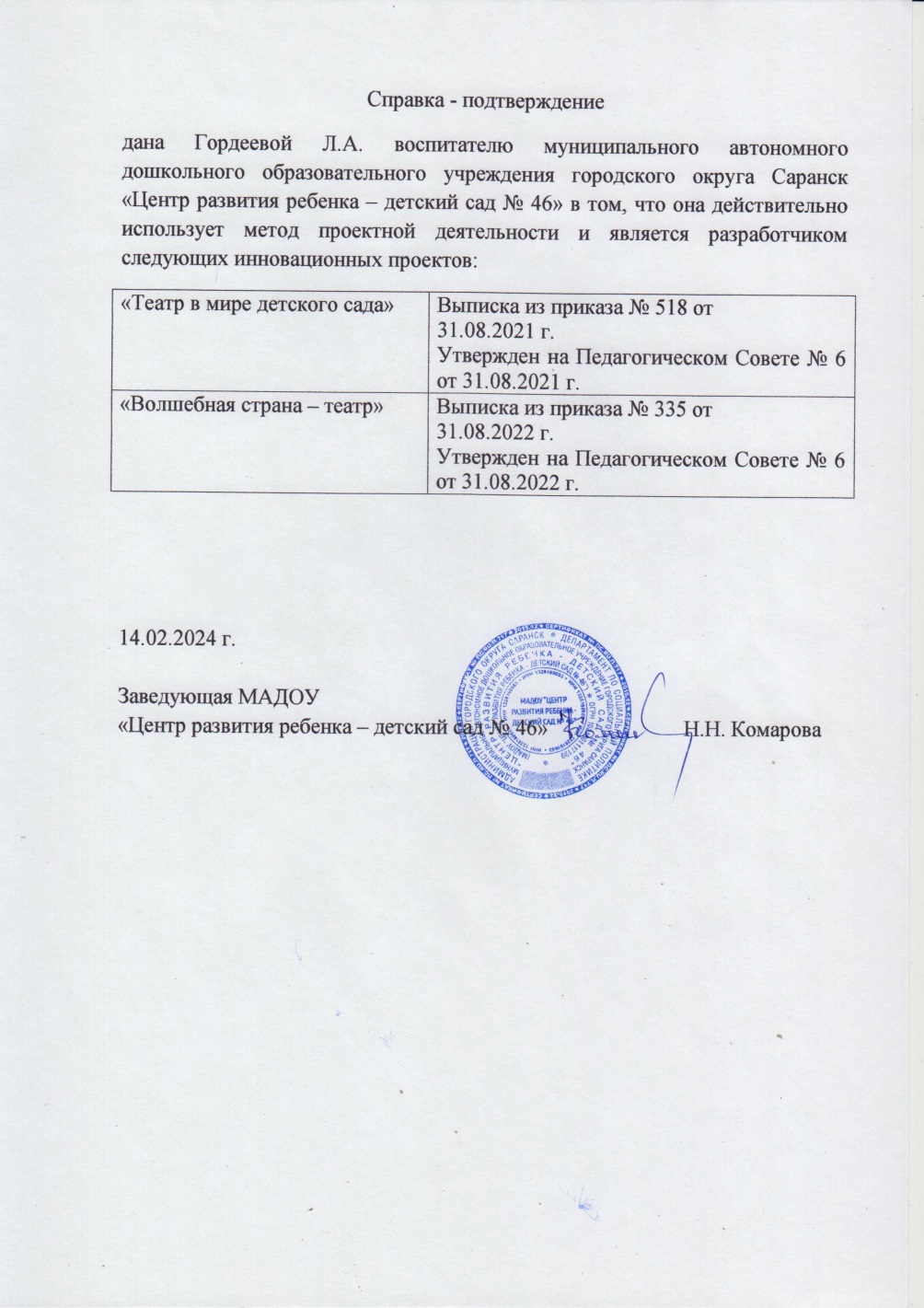 https://ds46sar.schoolrm.ru/sveden/employees/11164/280683/
НАСТАВНИЧЕСТВО
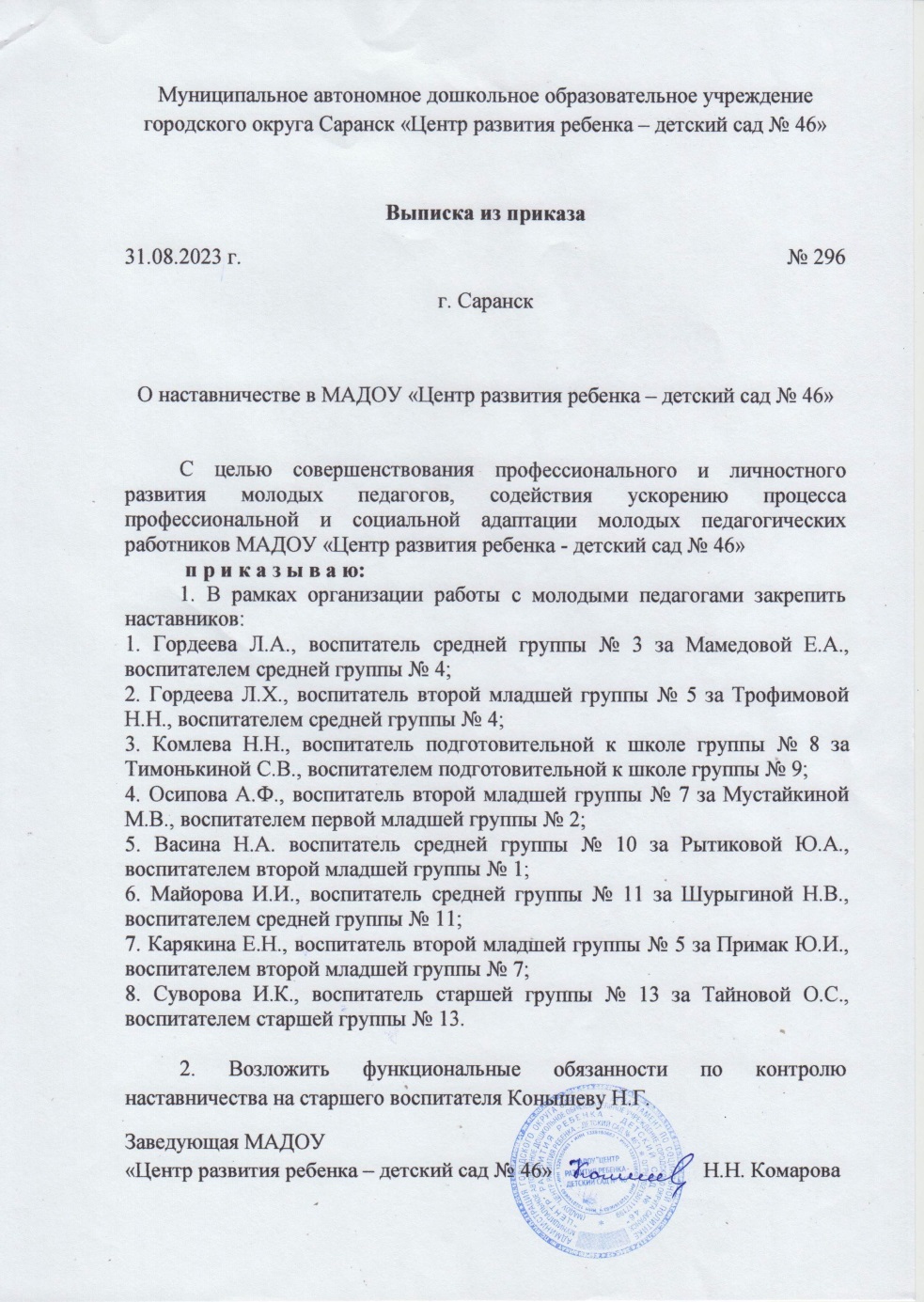 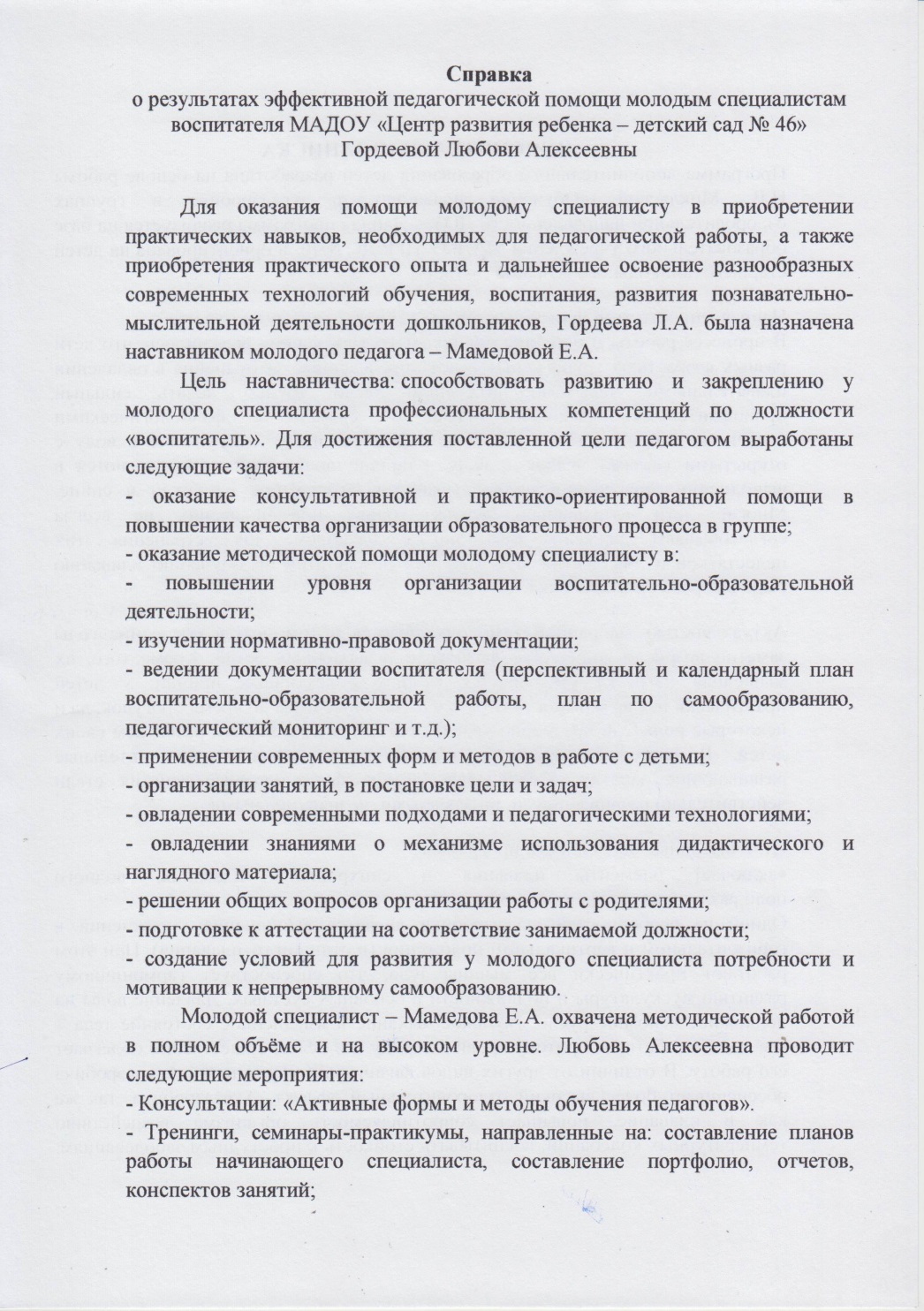 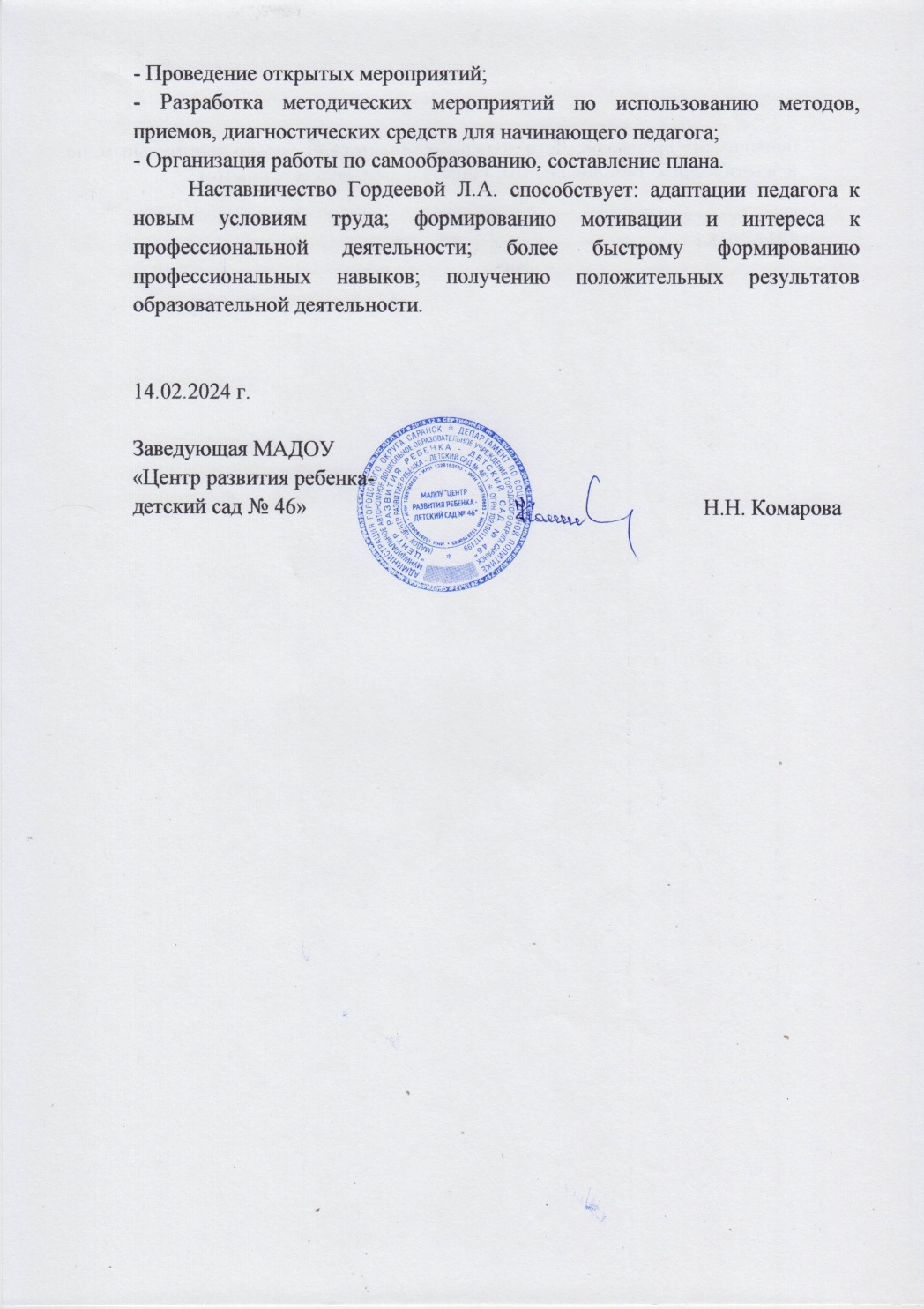 Наличие публикаций
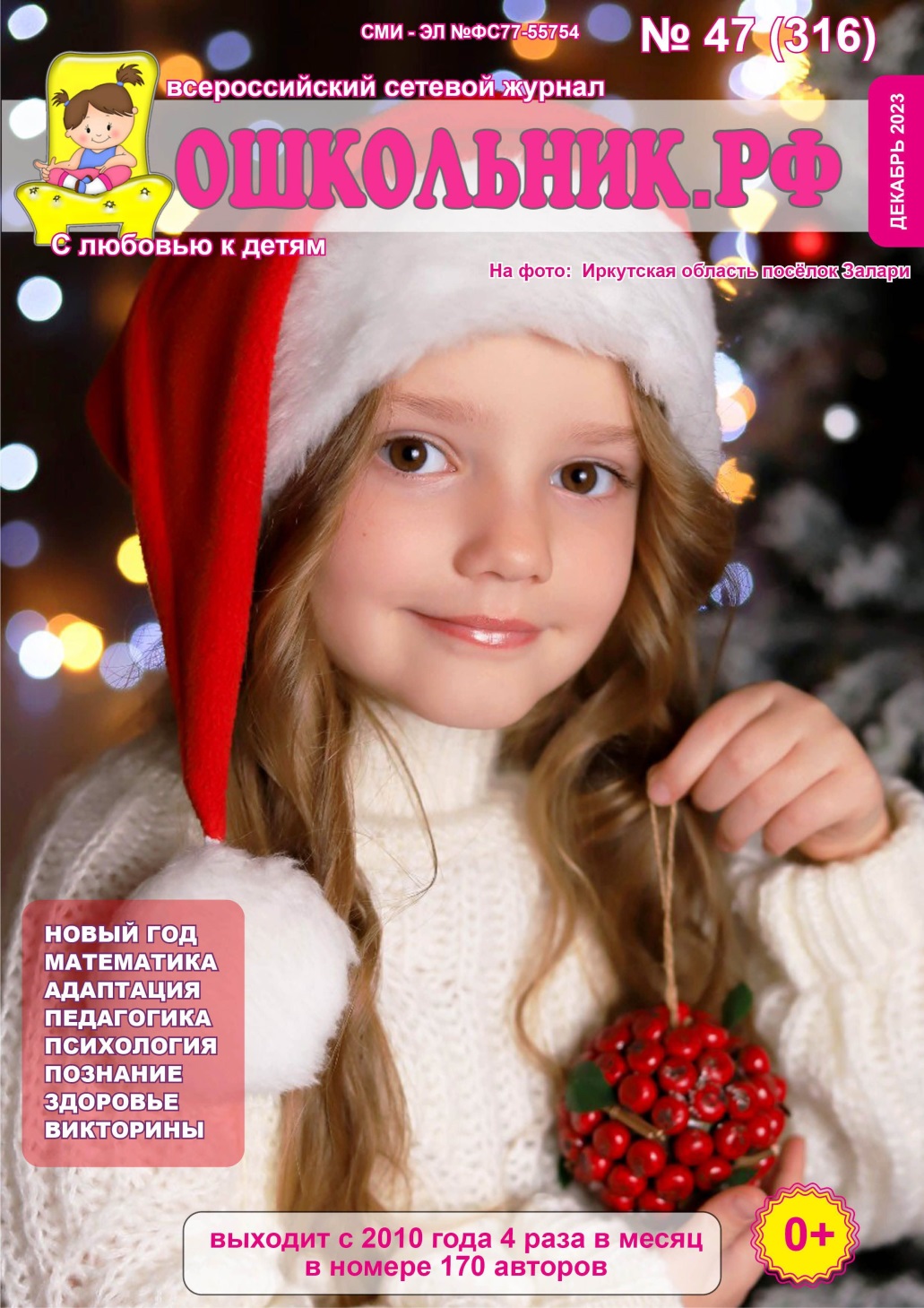 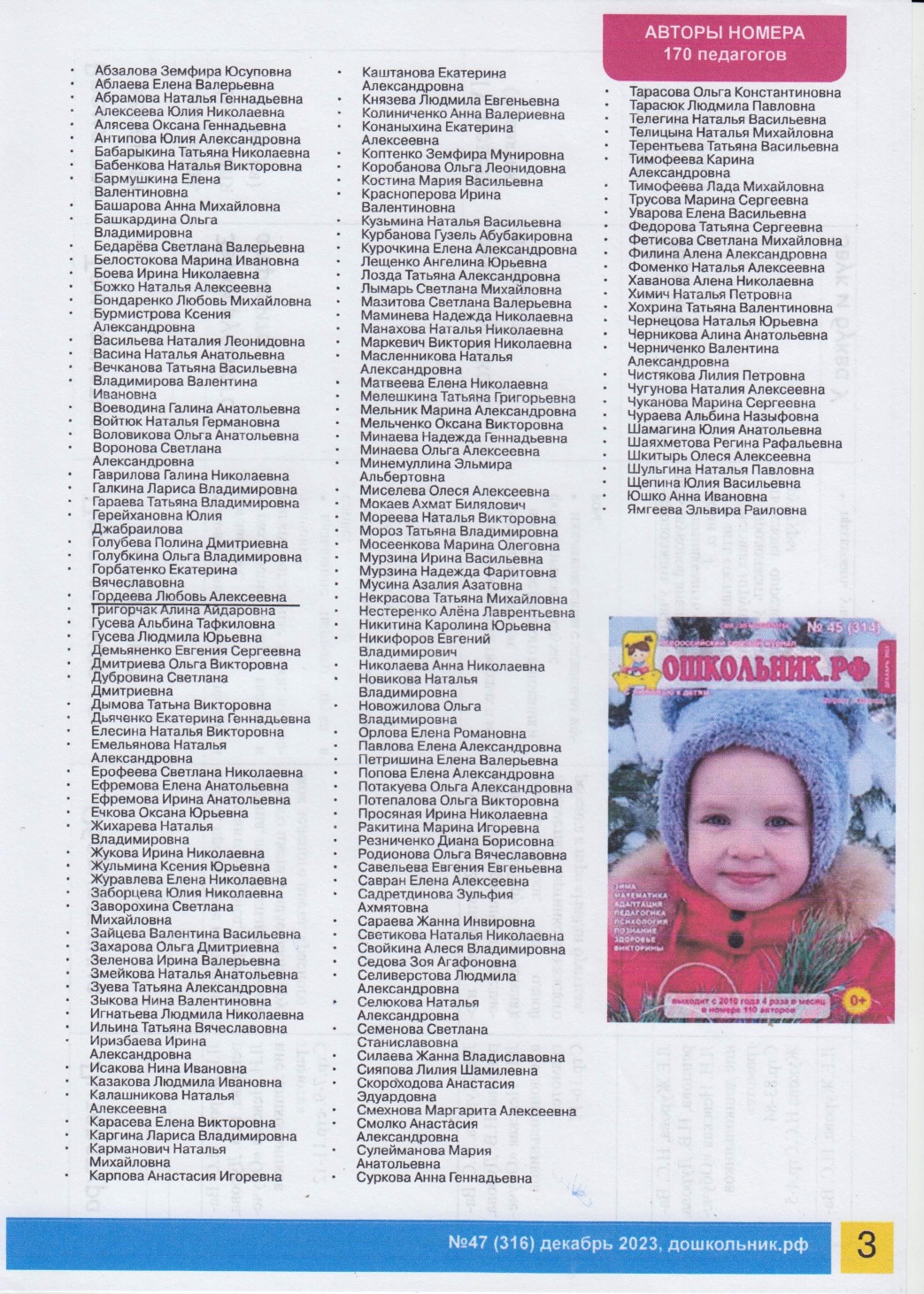 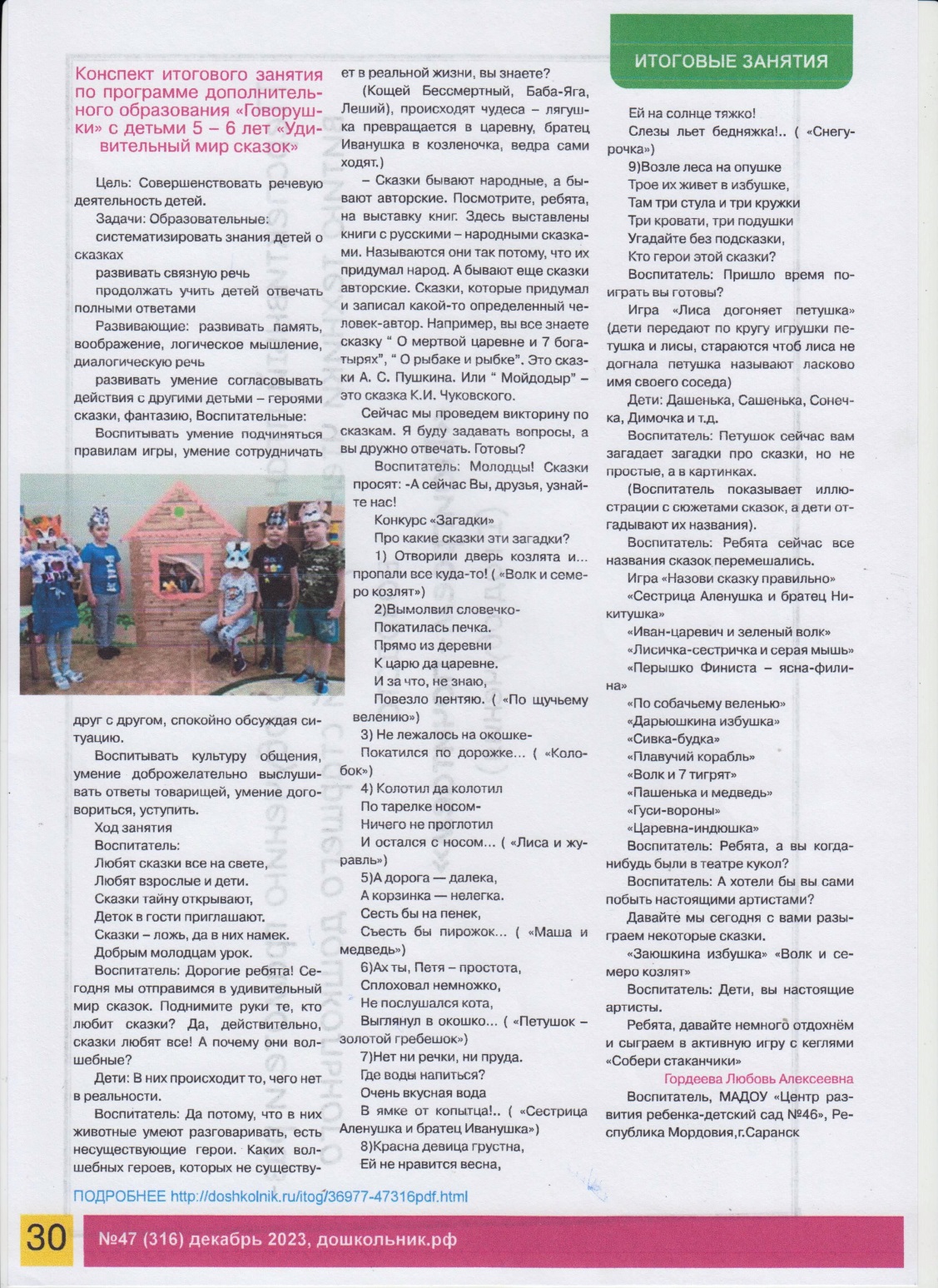 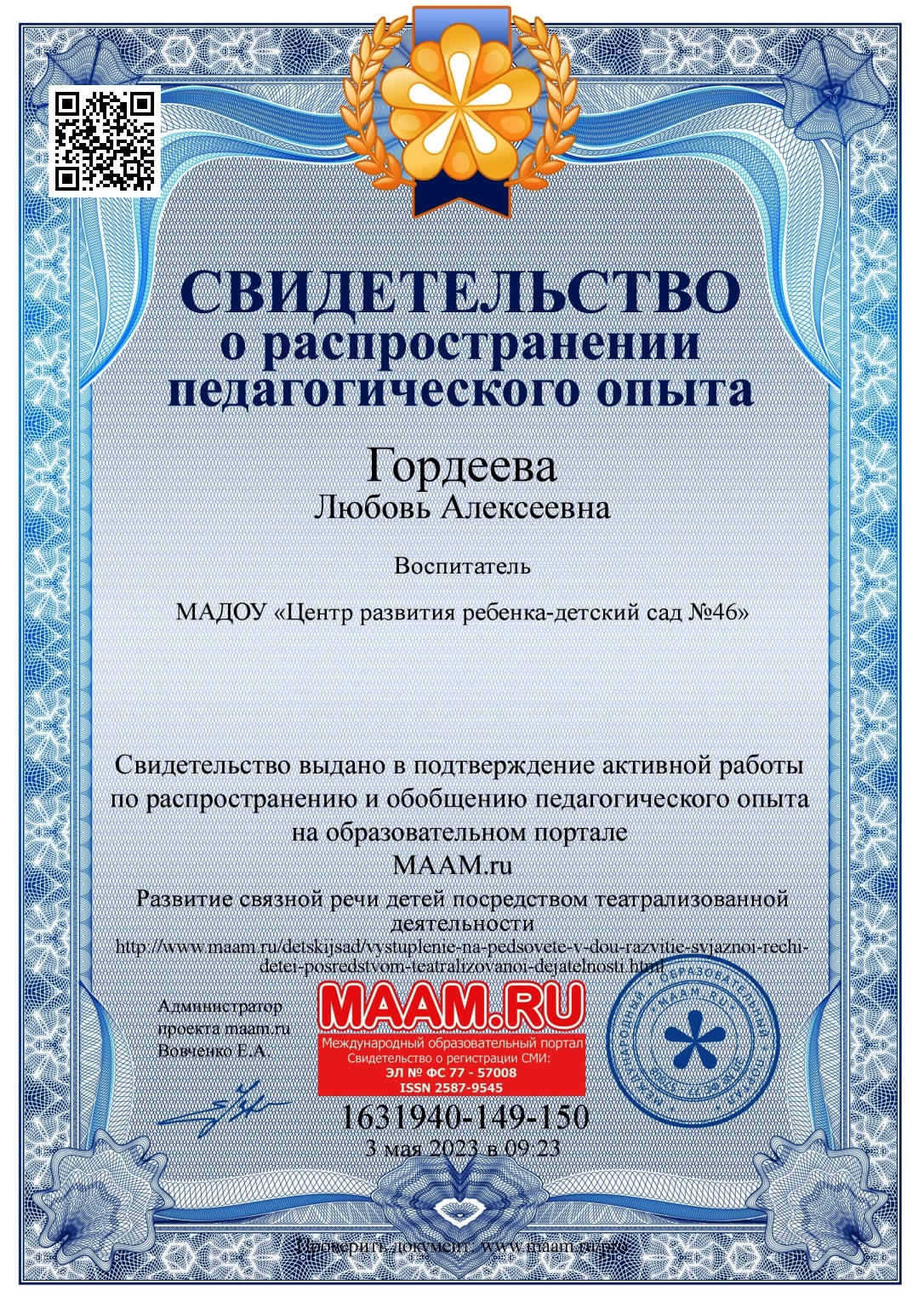 Результаты  участия  воспитанников  в :
 конкурсах;
 выставках;
 турнирах;
 соревнованиях;
 акциях;
 фестивалях.

Интернет
Муниципальный уровень – 3
Республиканский  уровень – 3
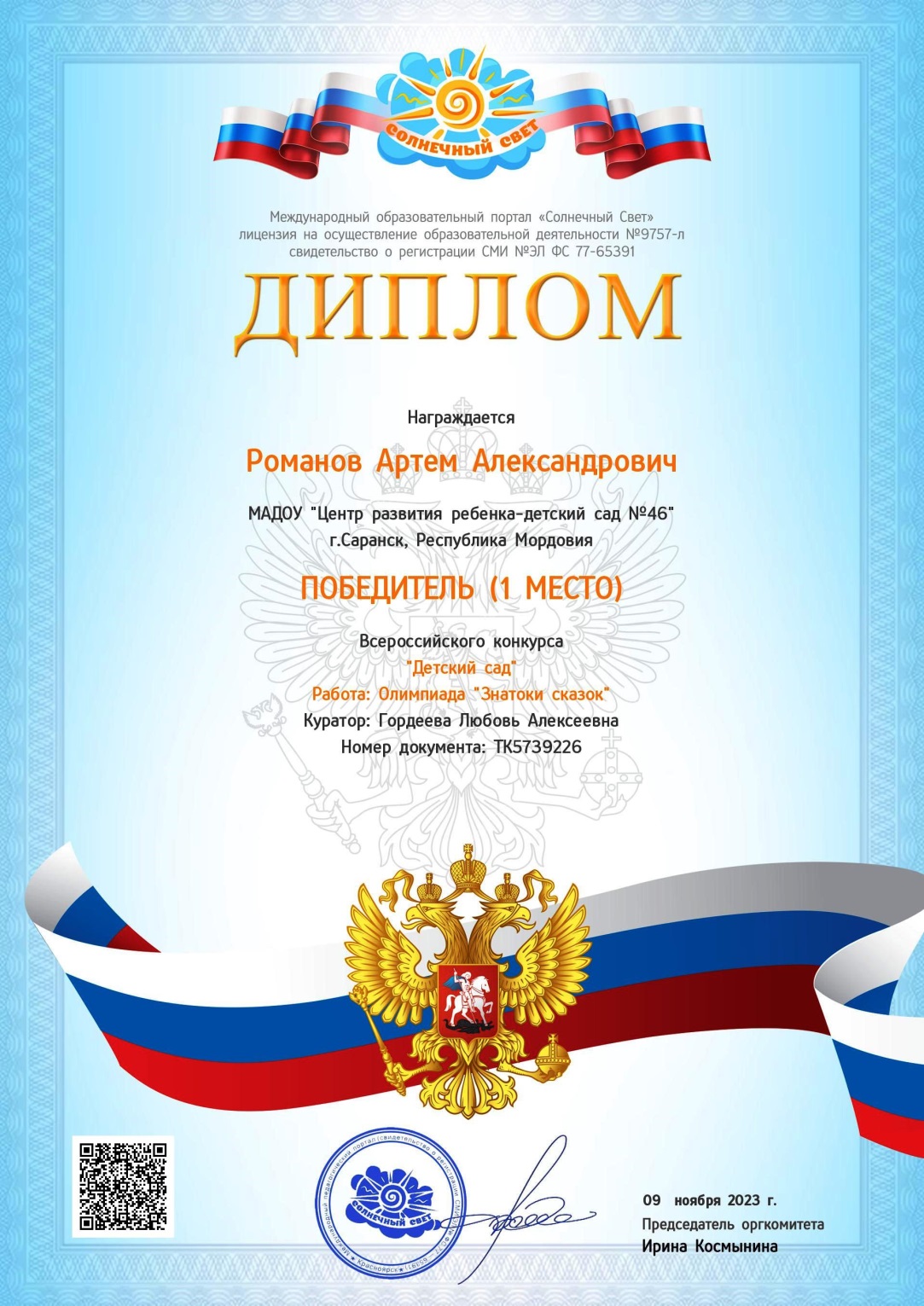 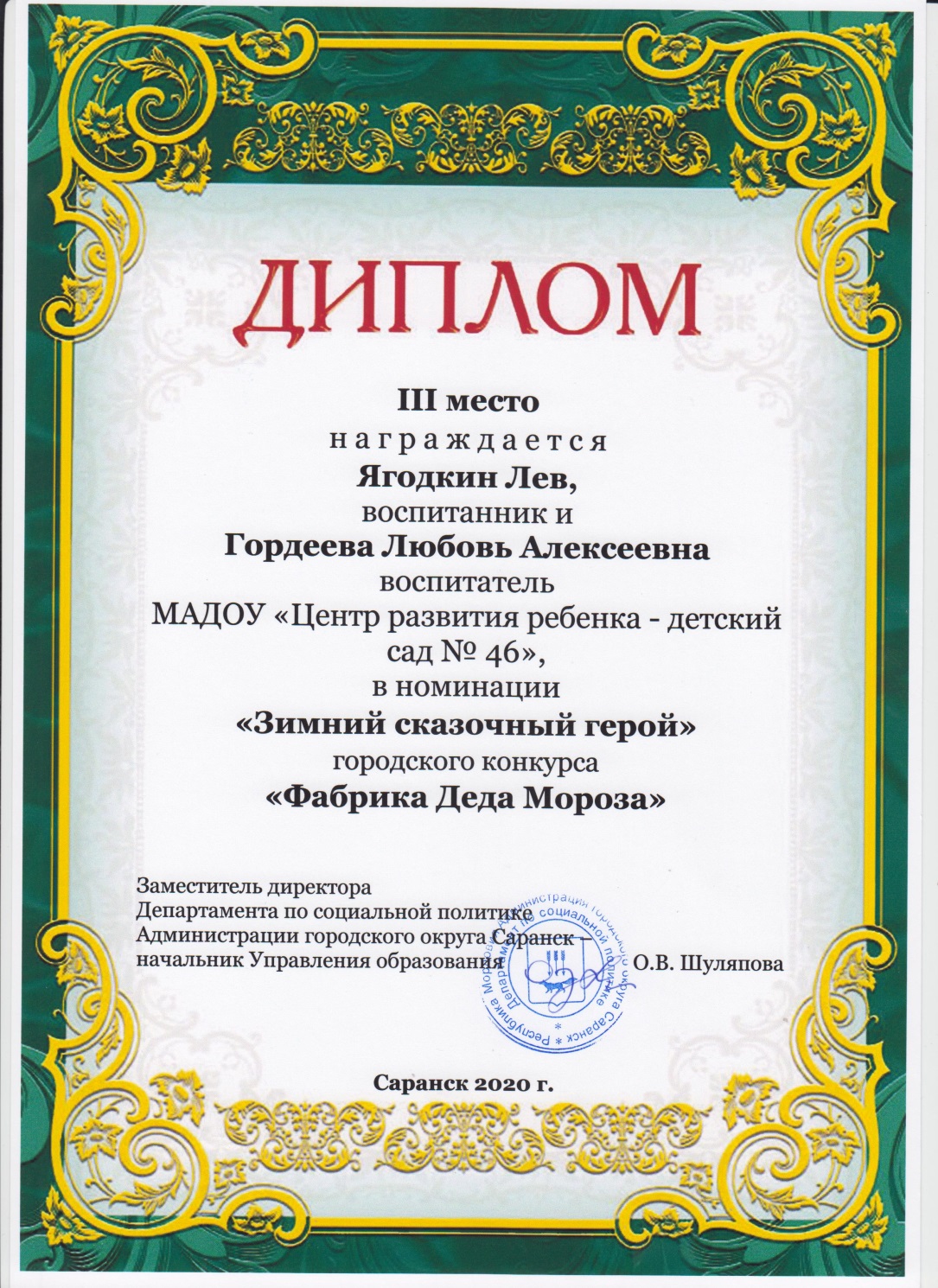 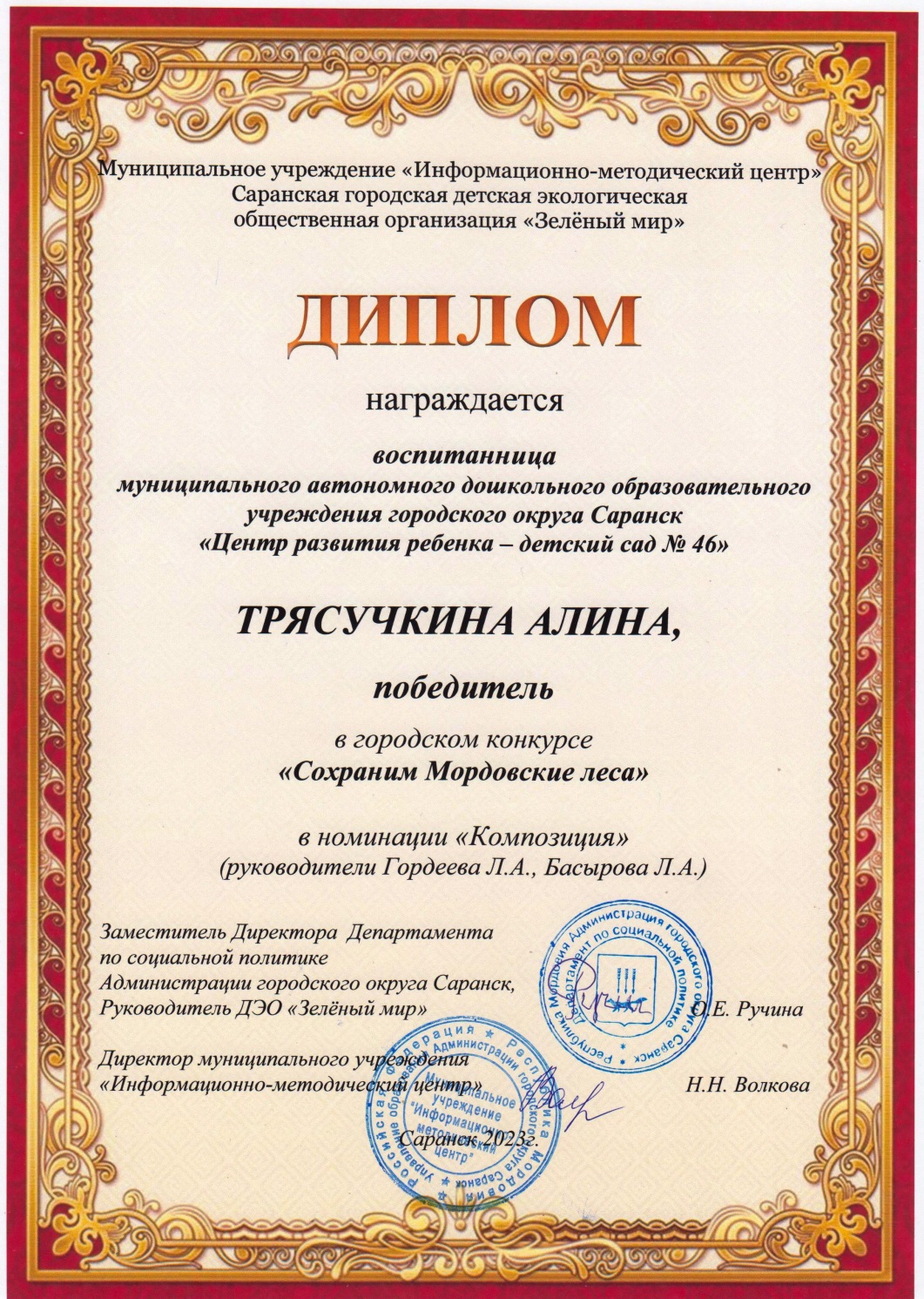 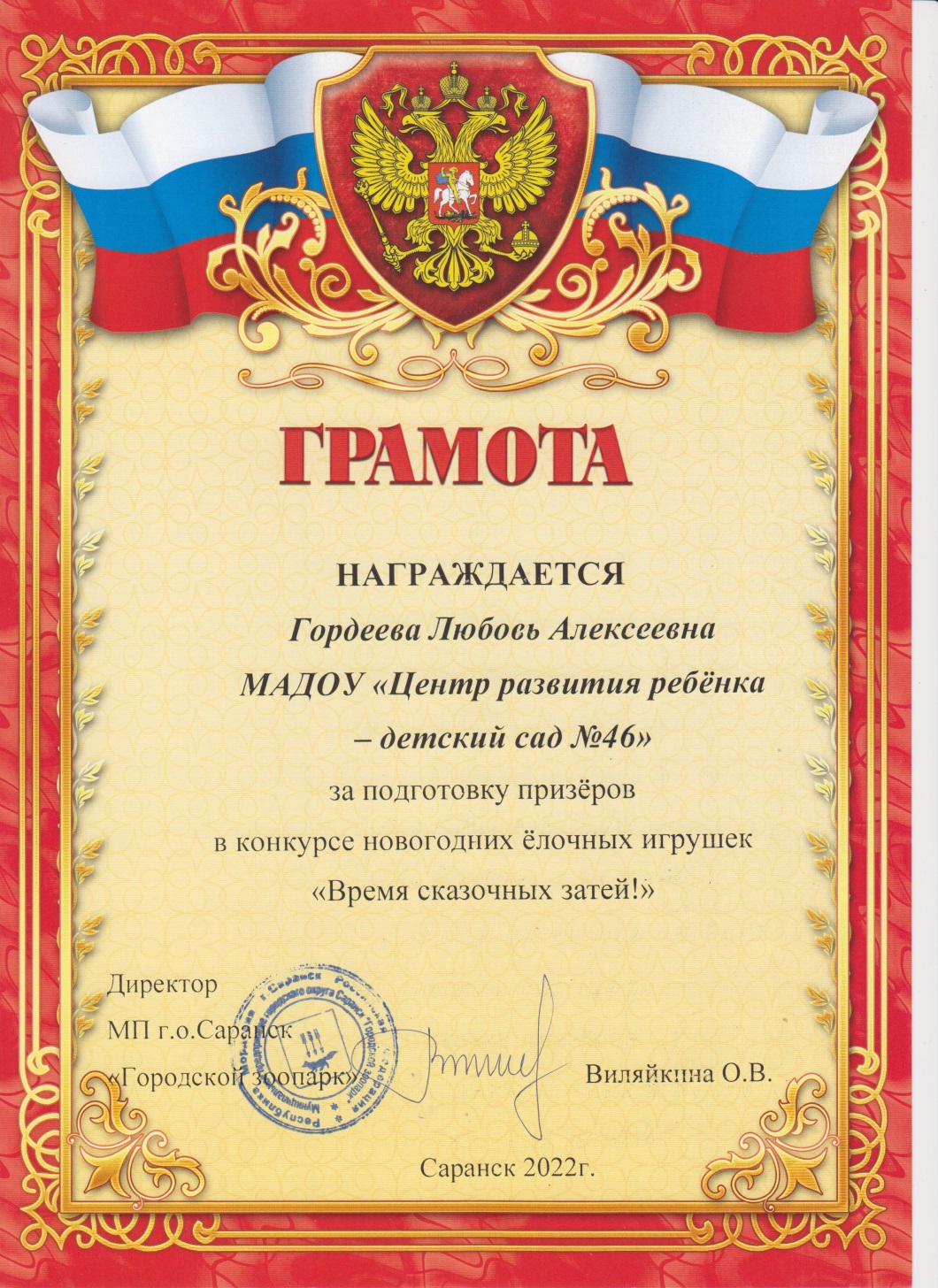 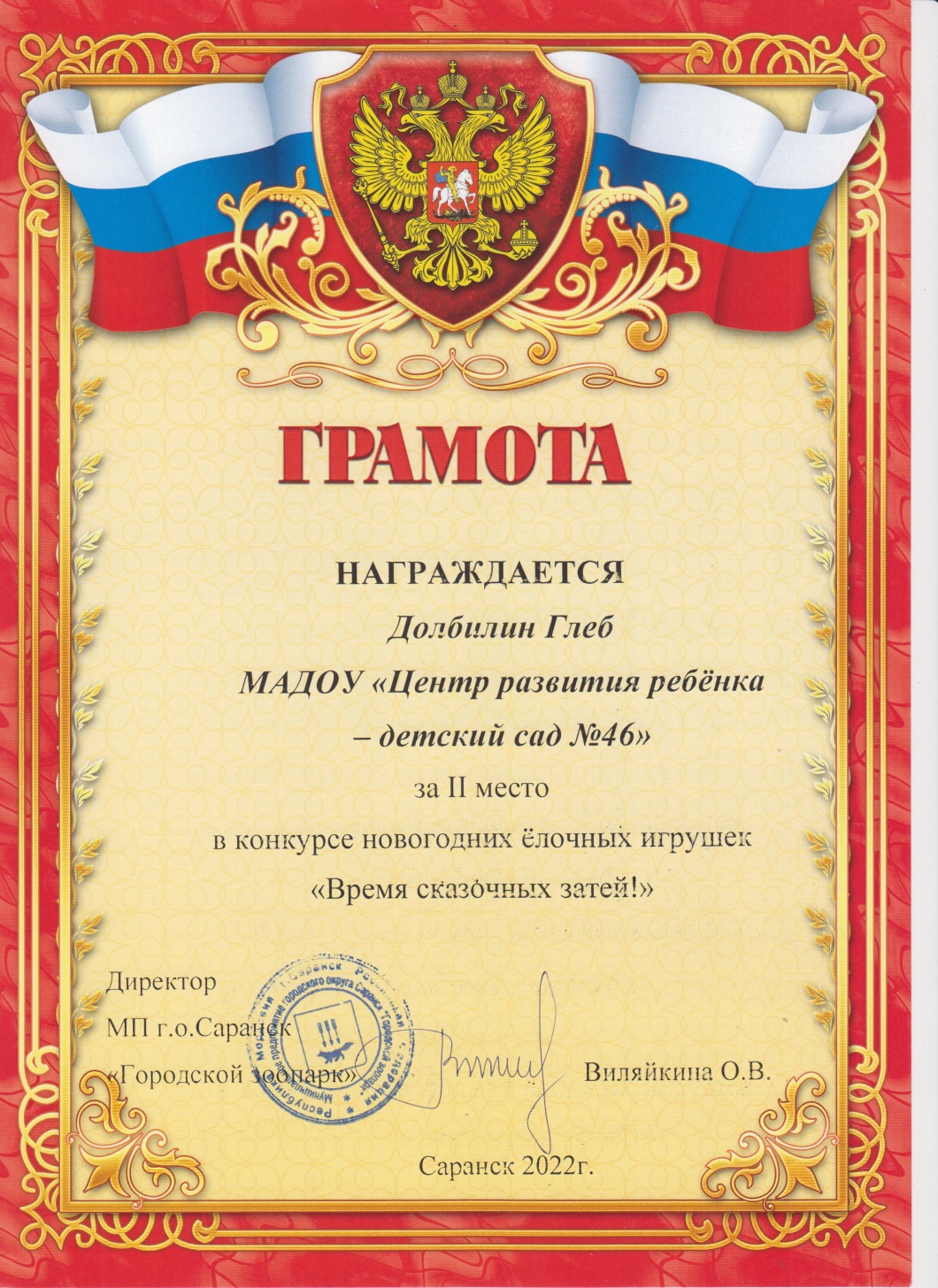 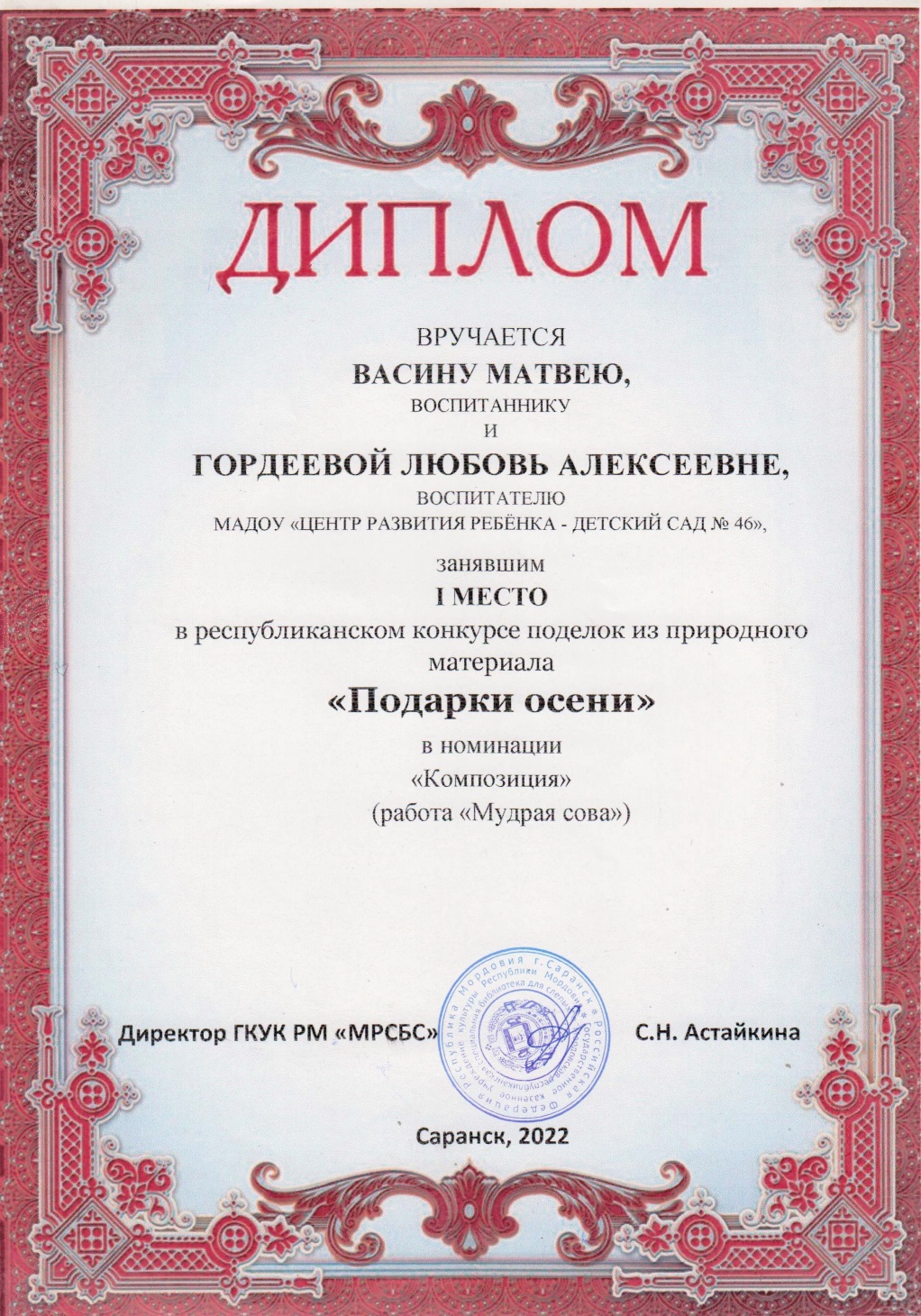 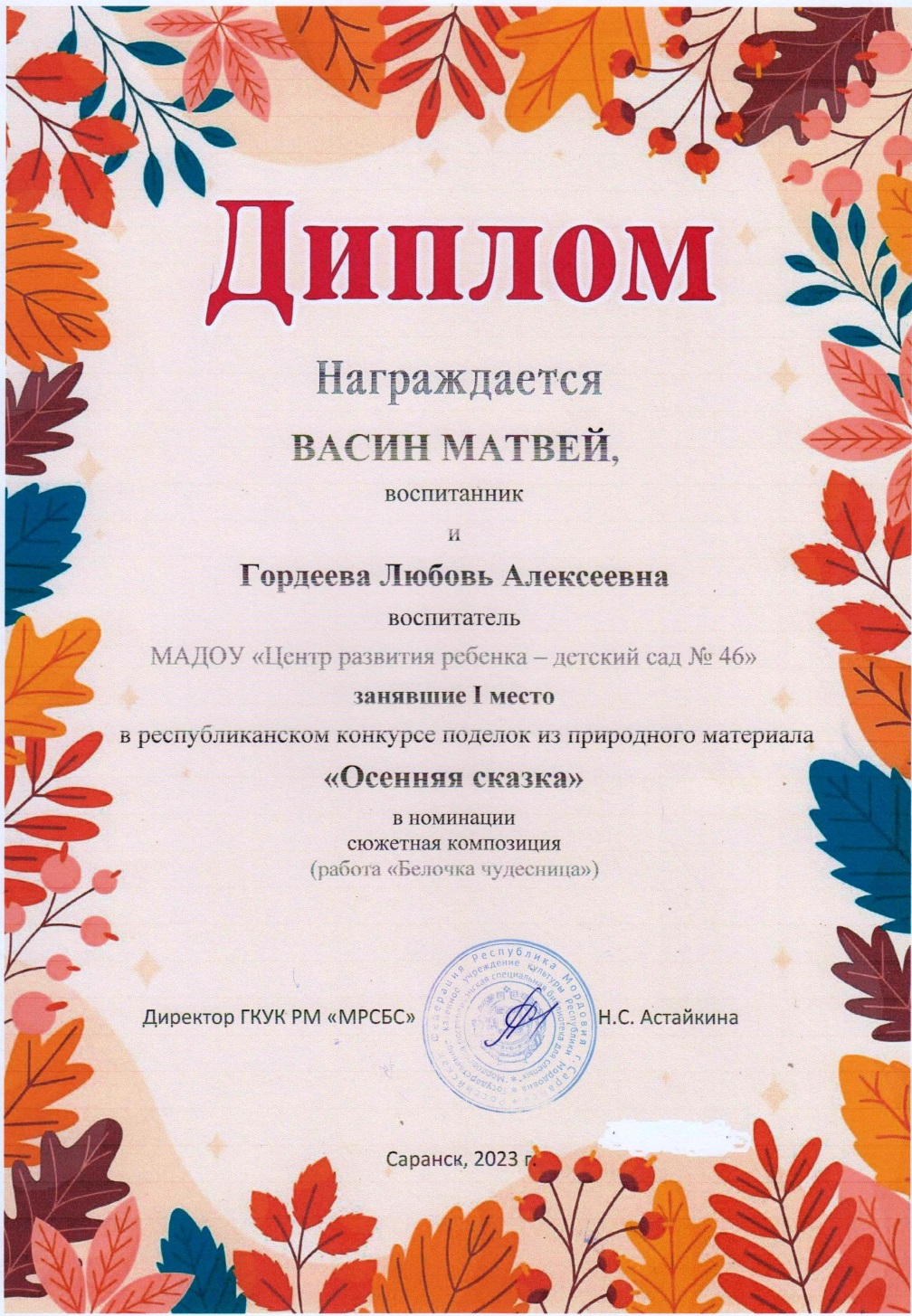 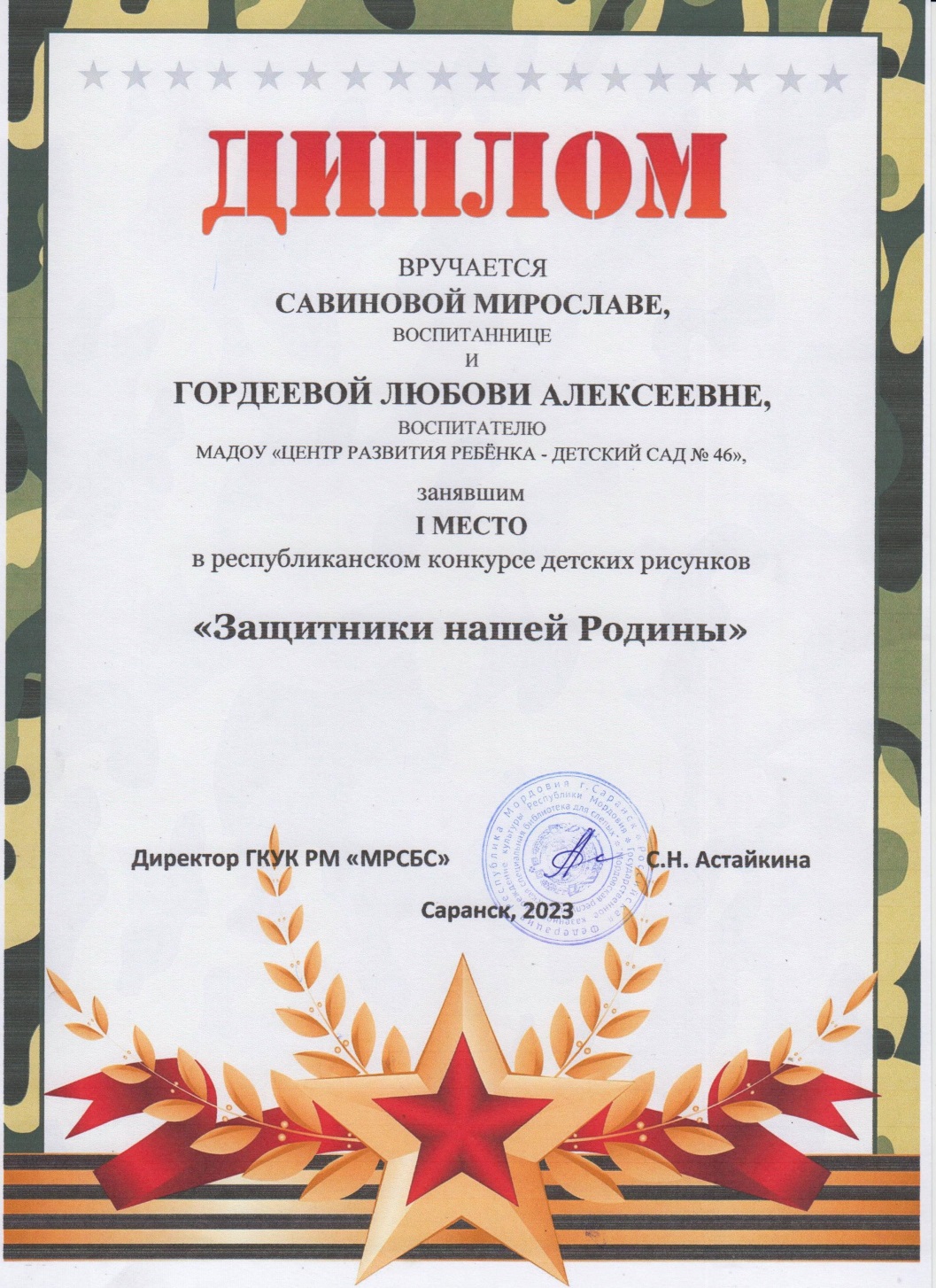 Выступления на заседаниях методических советов, научно-практических конференциях, педагогических чтениях, семинарах, форумах, радиопередачах (очно).
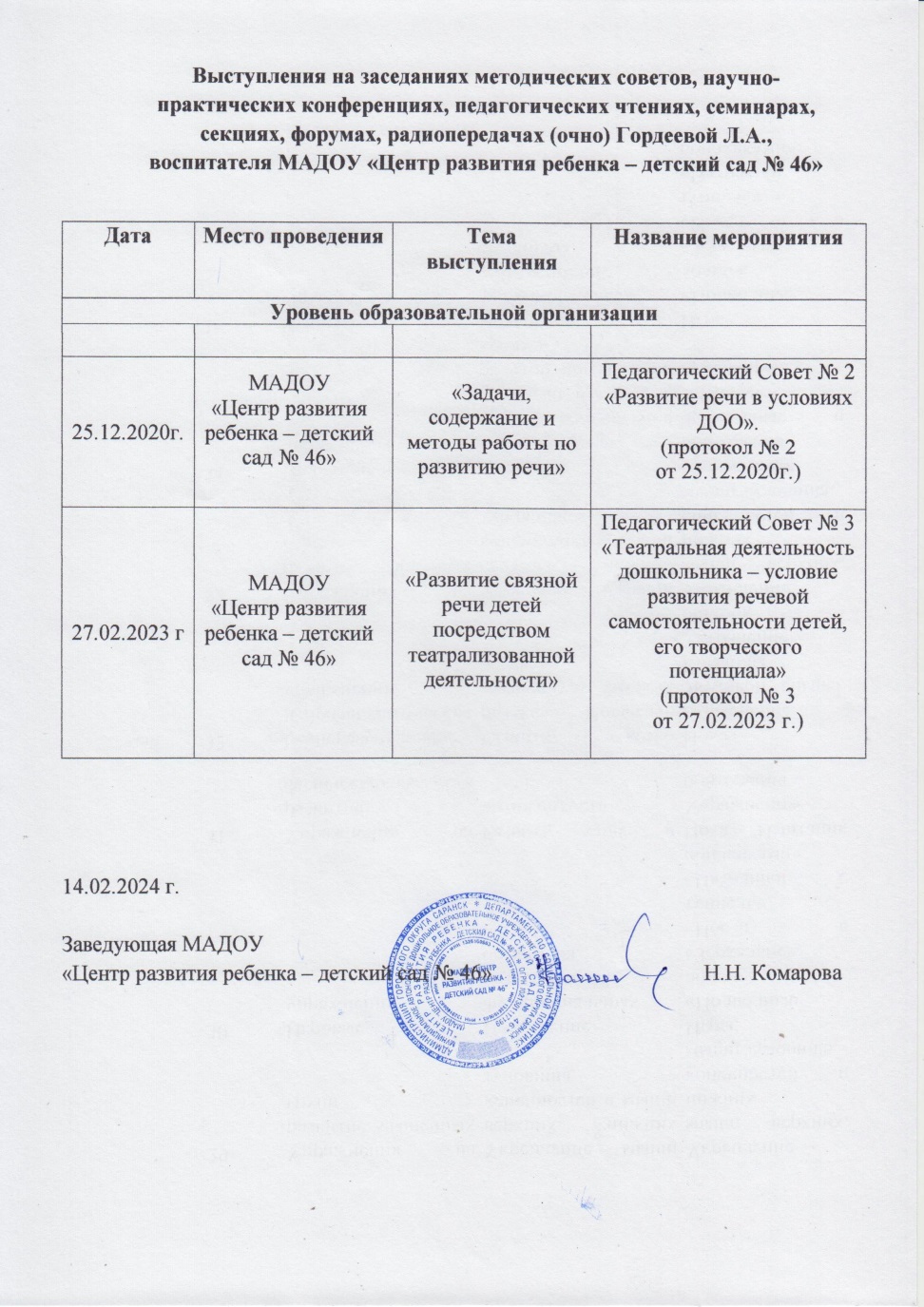 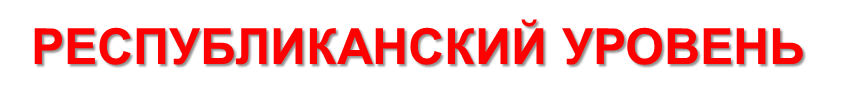 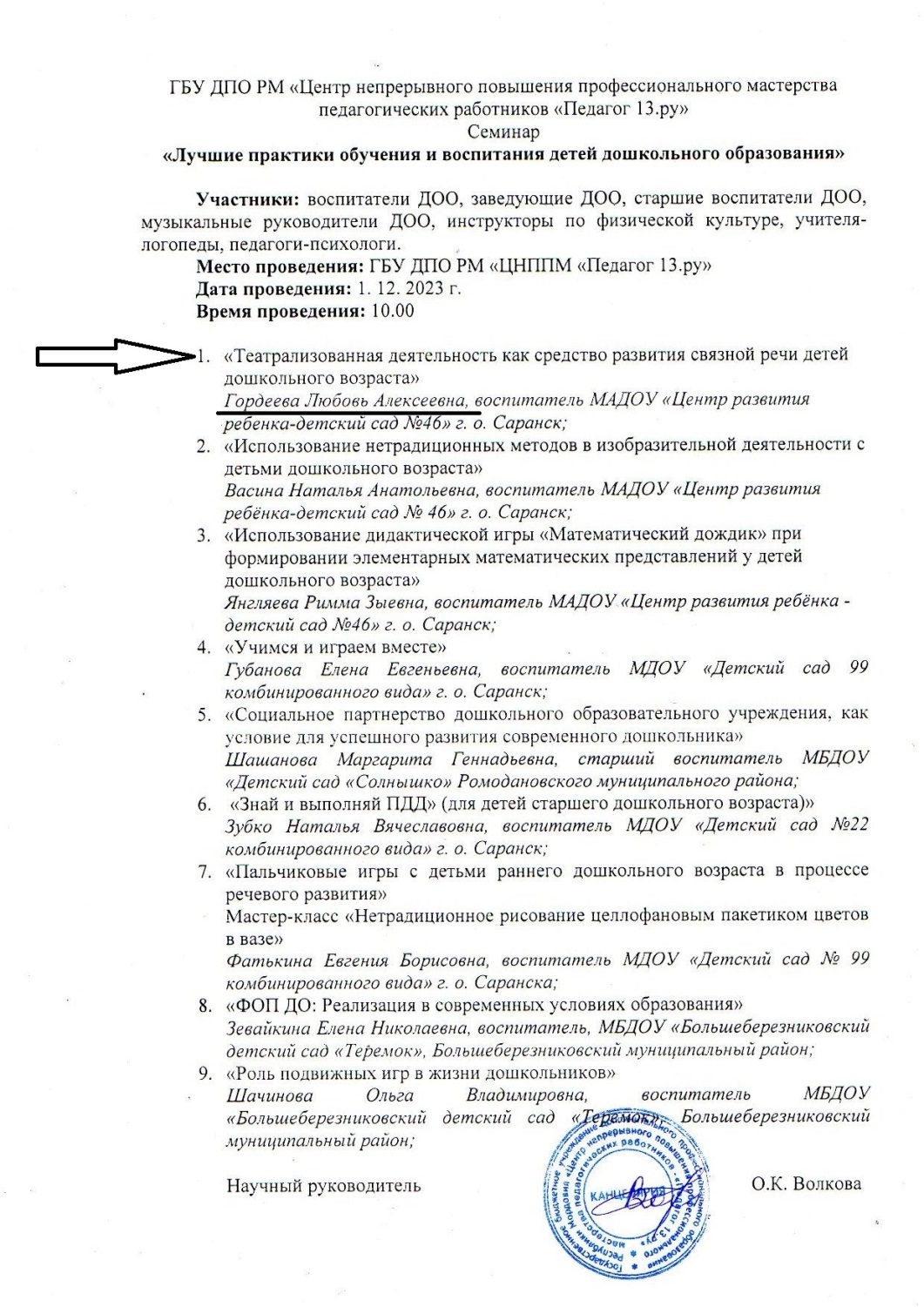 Международный уровень
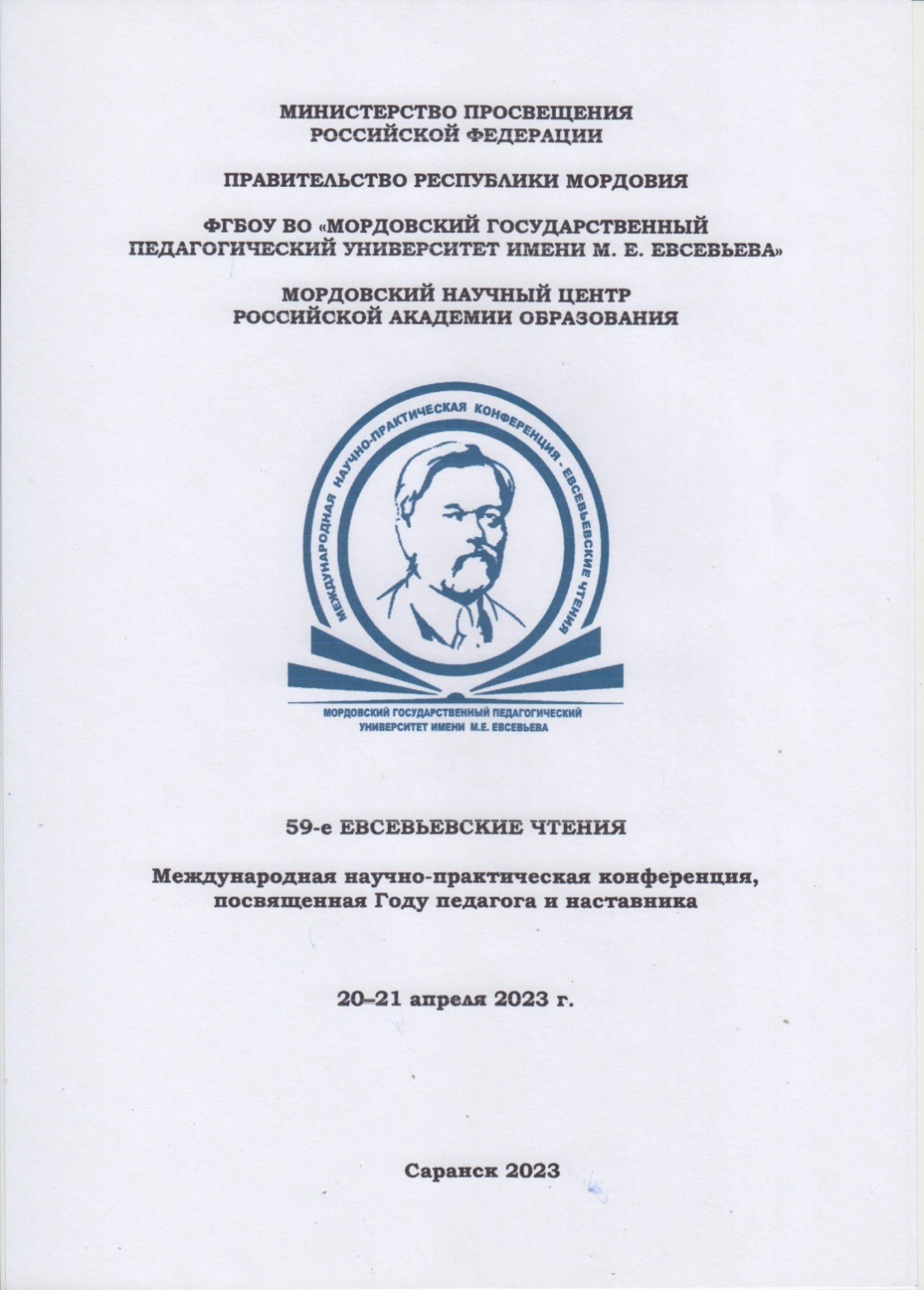 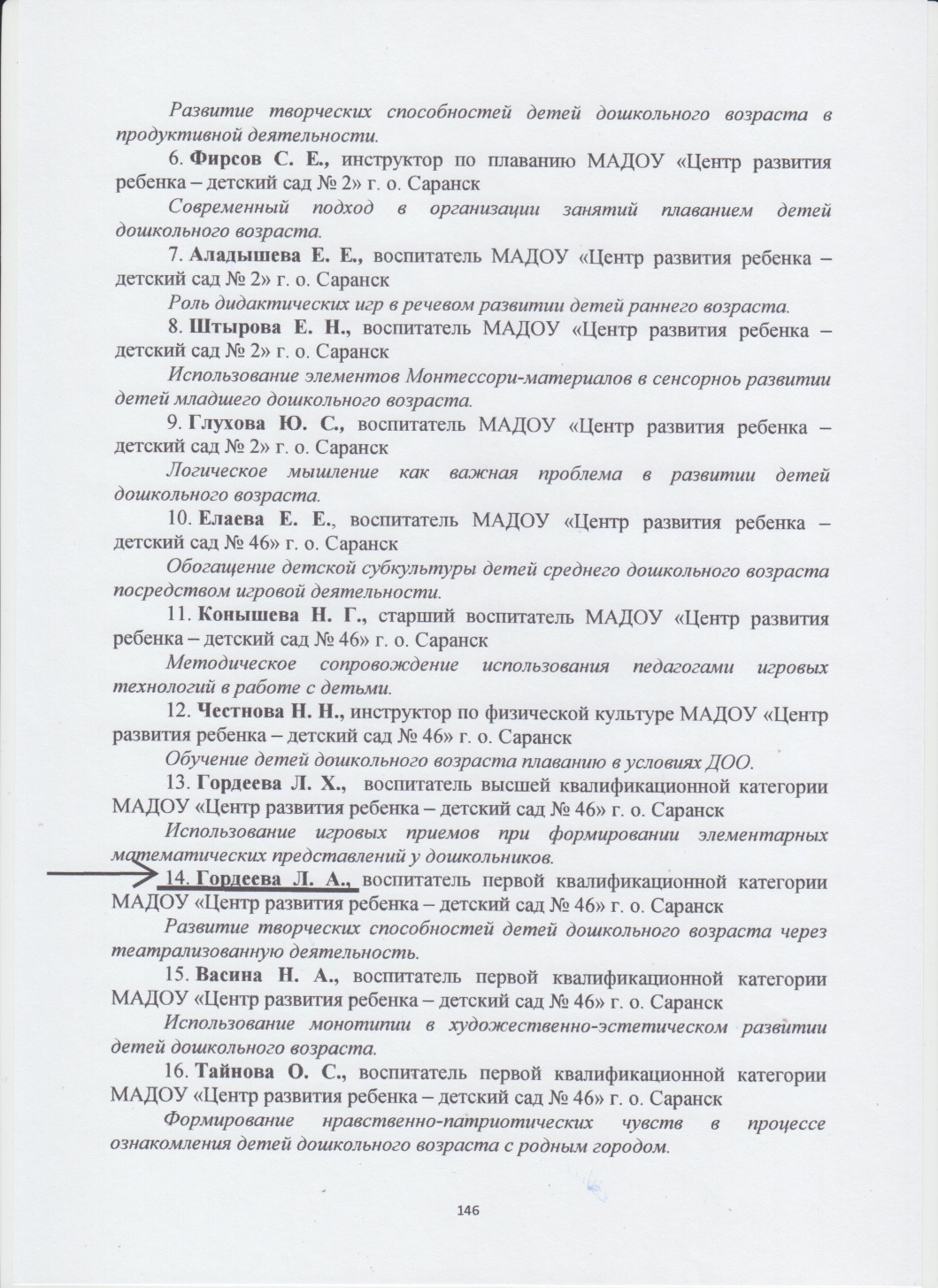 ПРОВЕДЕНИЕ ОТКРЫТЫХ ЗАНЯТИЙ, МАСТЕР-КЛАССОВ, МЕРОПРИЯТИЙ
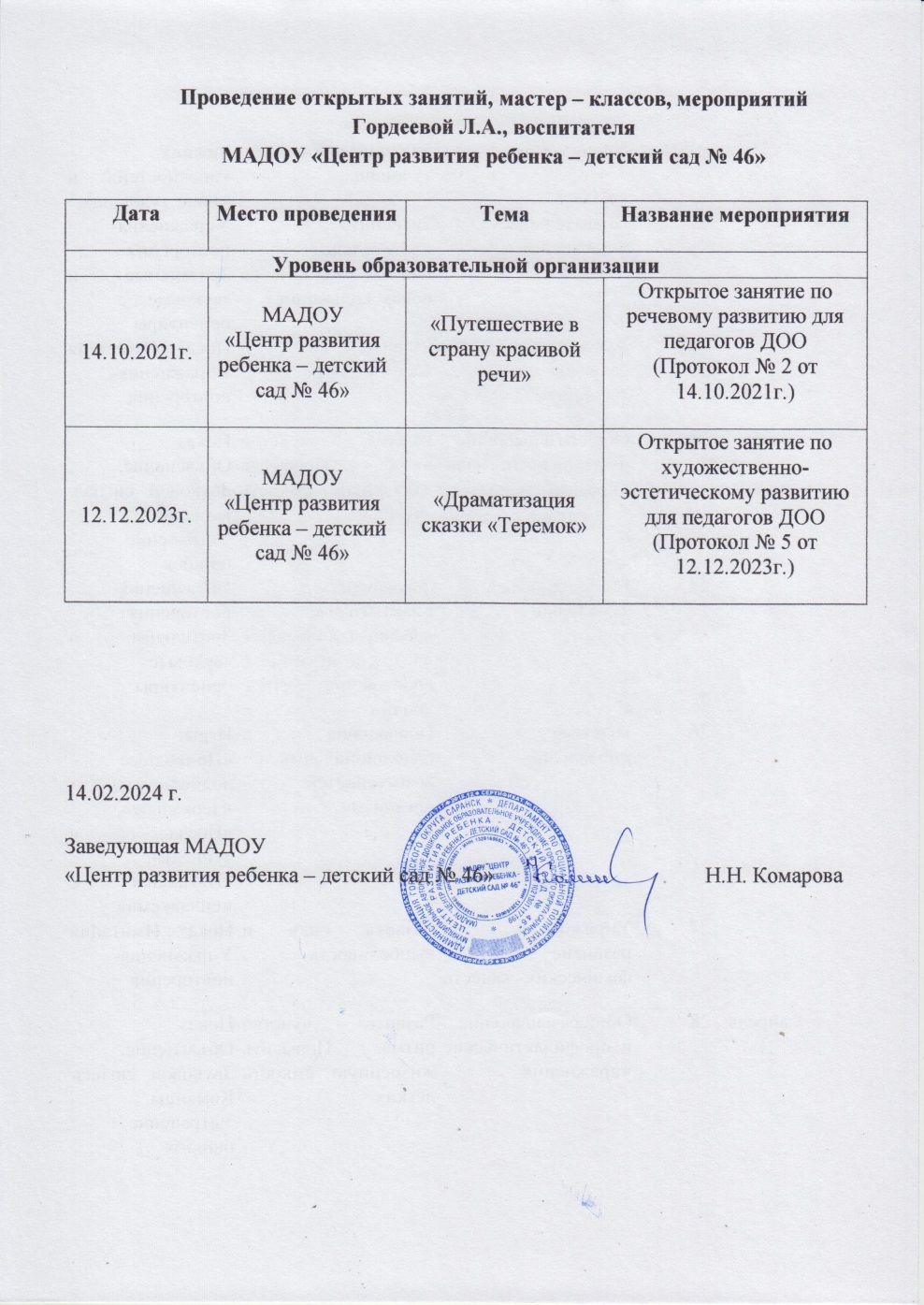 общественно-педагогическая активность педагога: 
Участие в комиссиях, 
педагогических сообществах, в жюри конкурсов
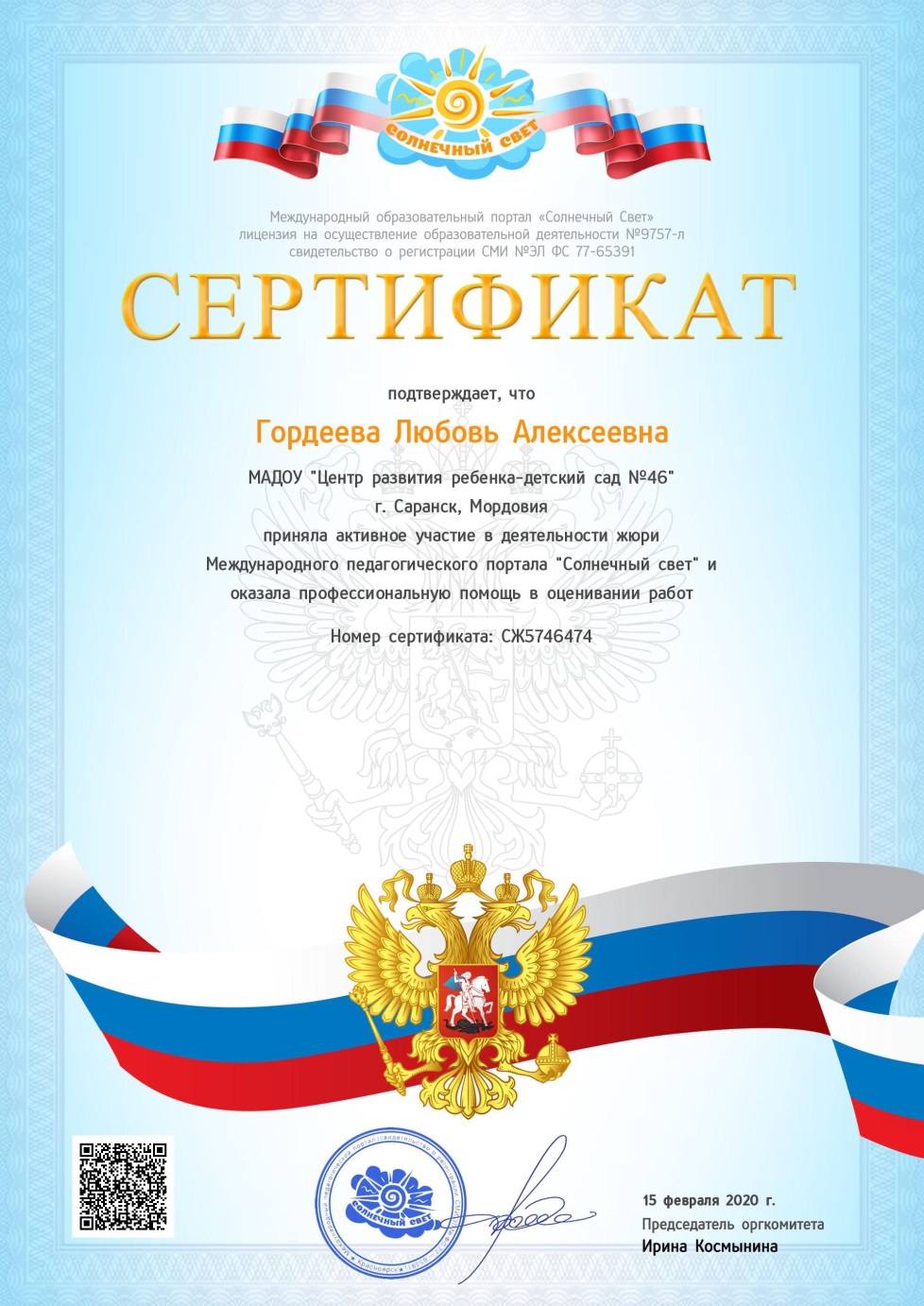 Позитивные результаты работы с воспитанниками
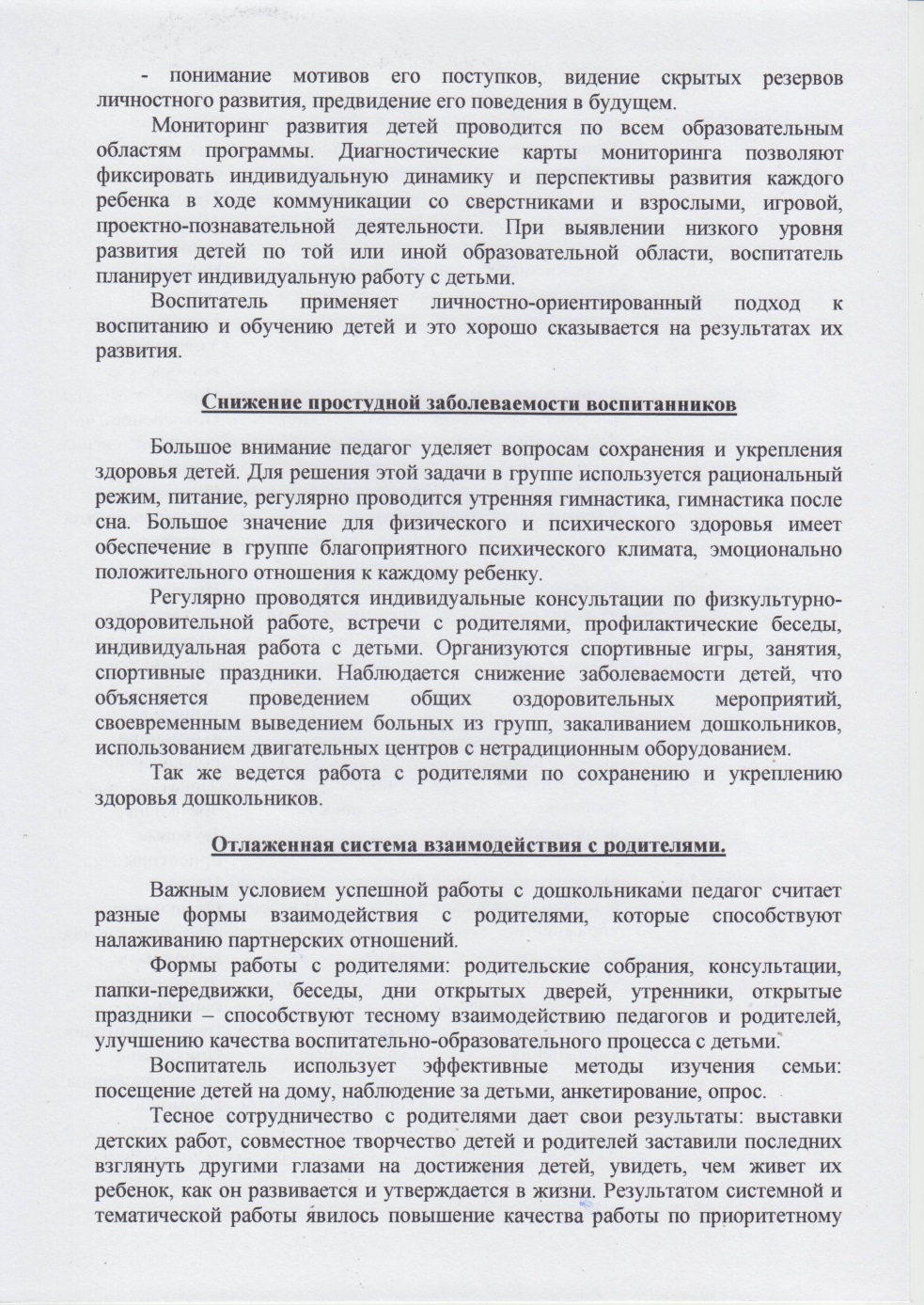 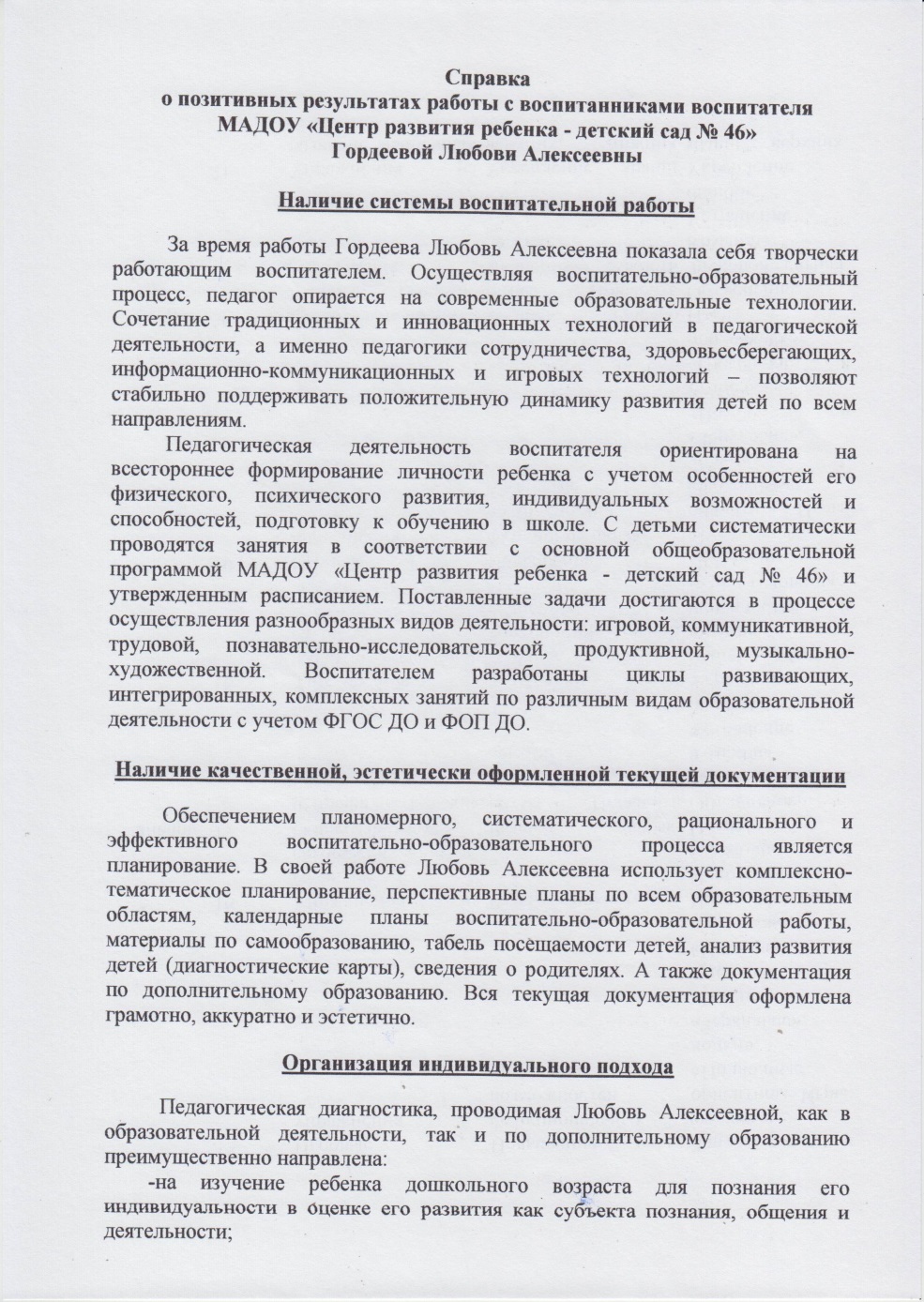 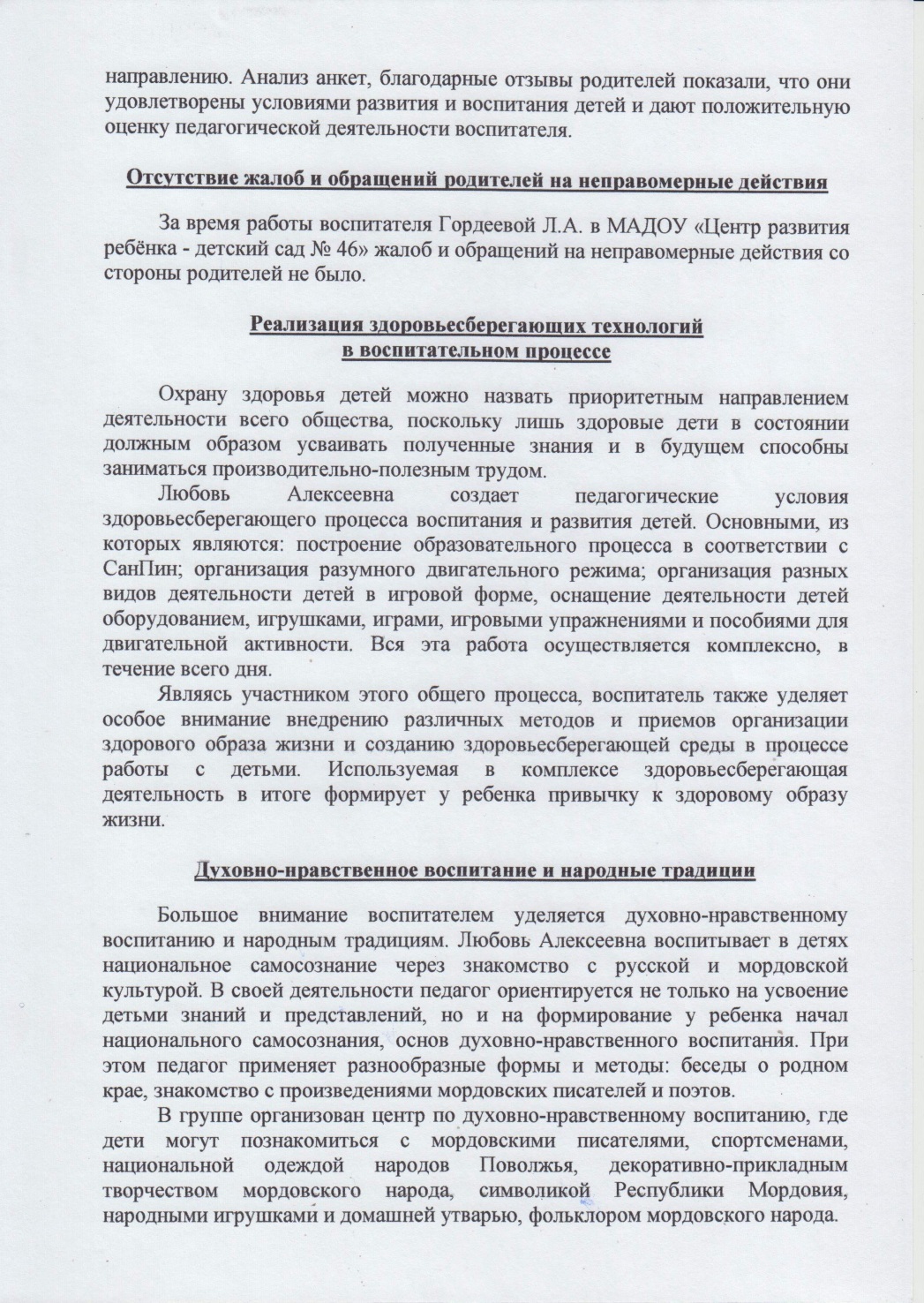 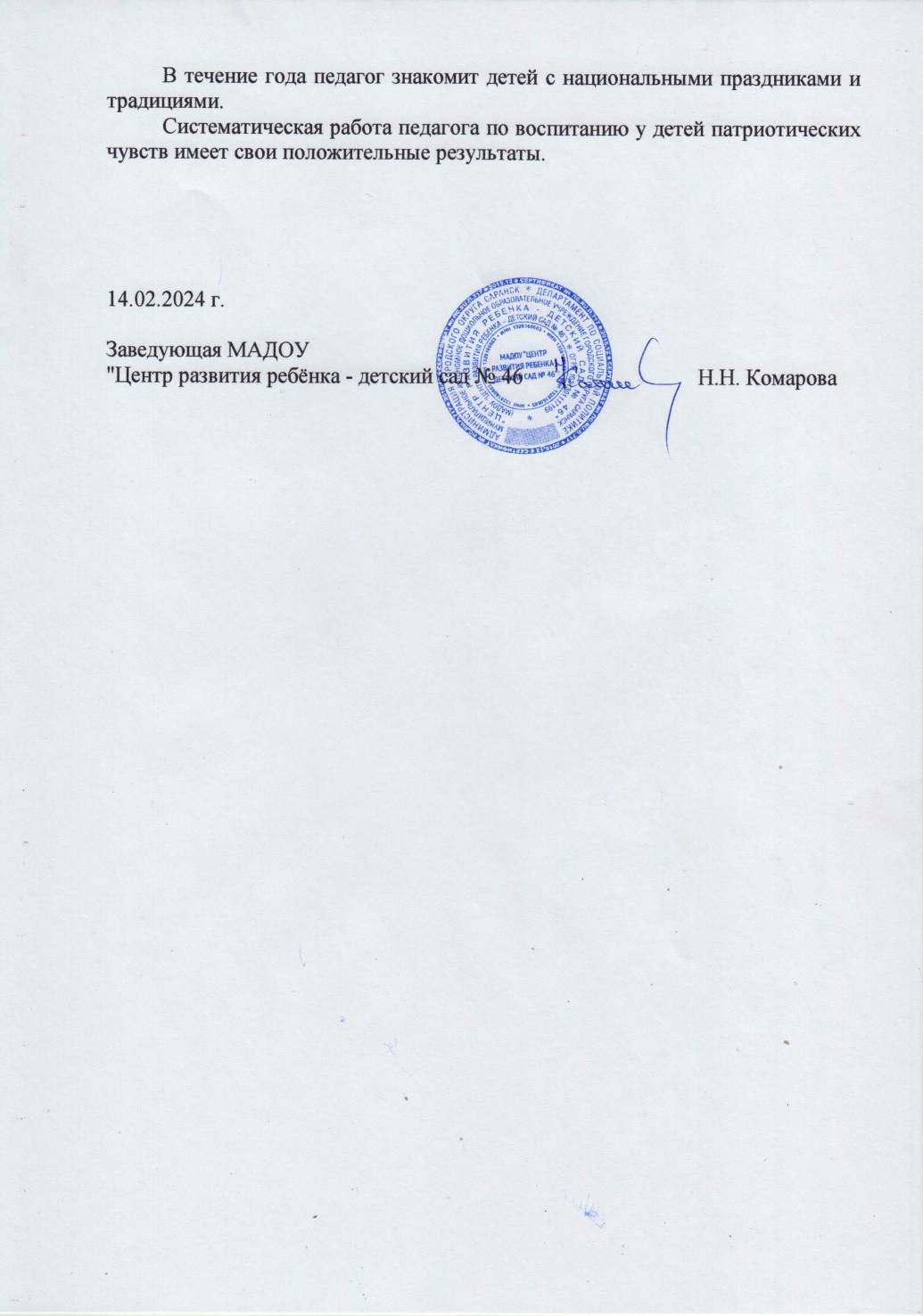 Качество взаимодействия с родителями
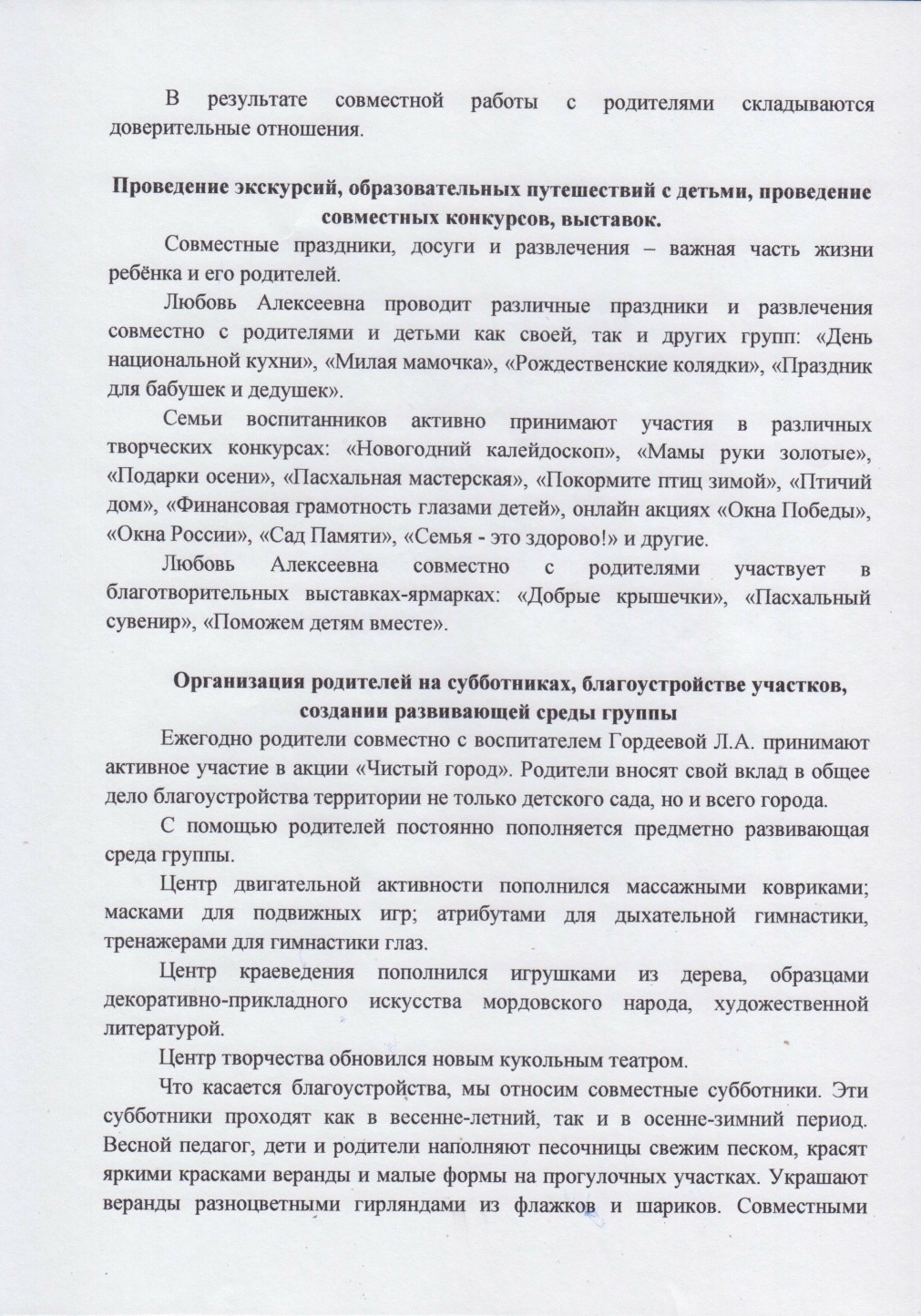 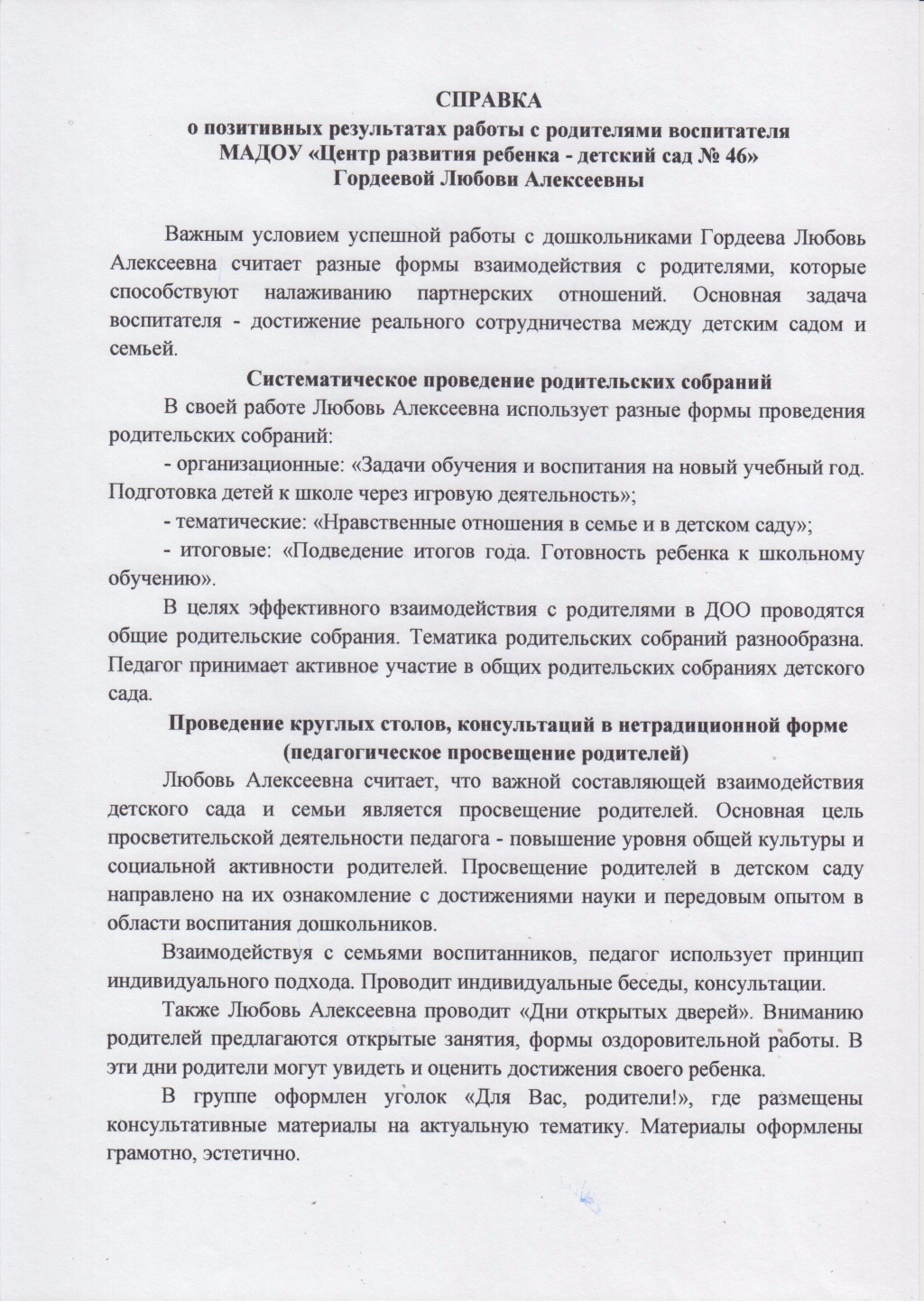 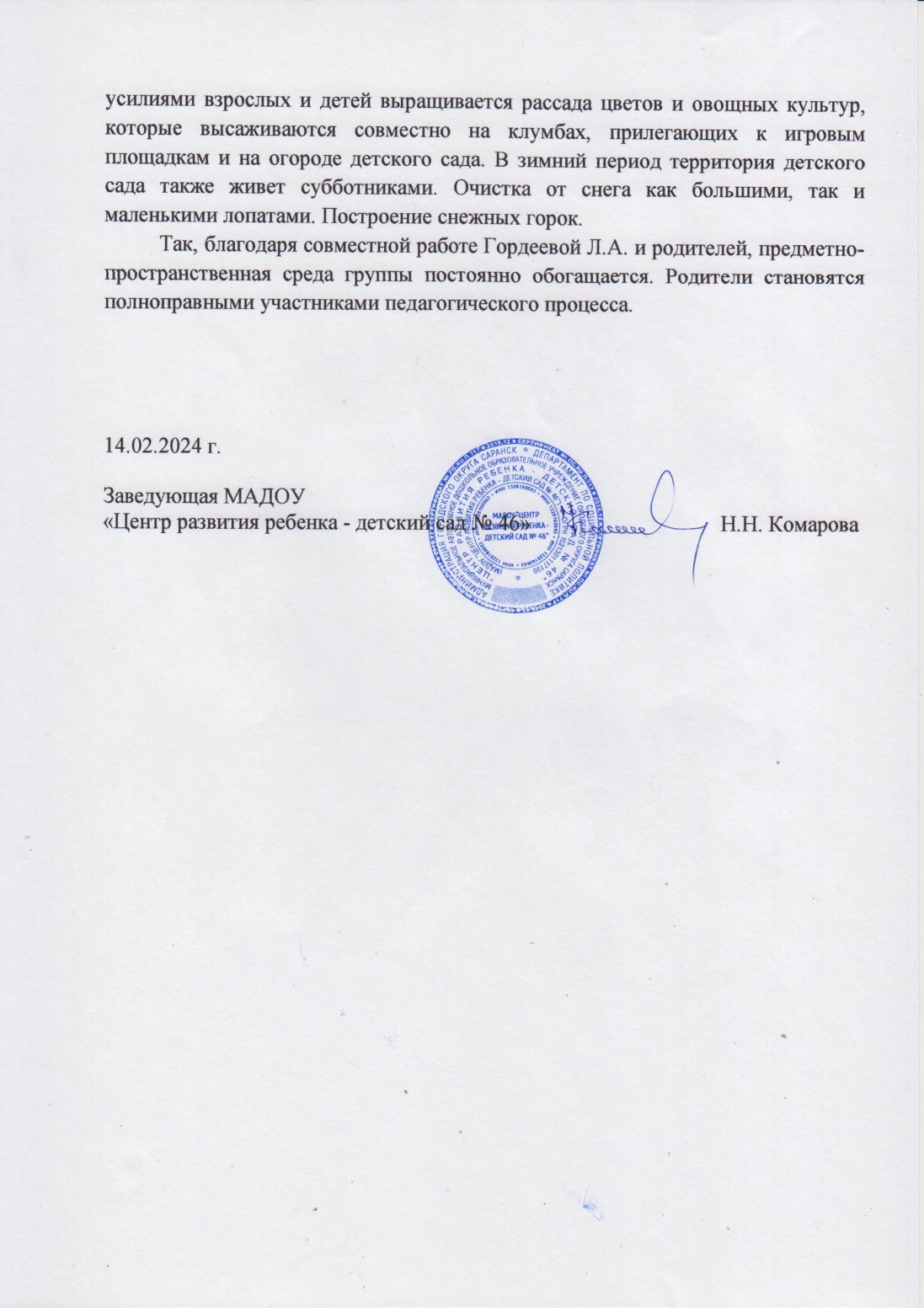 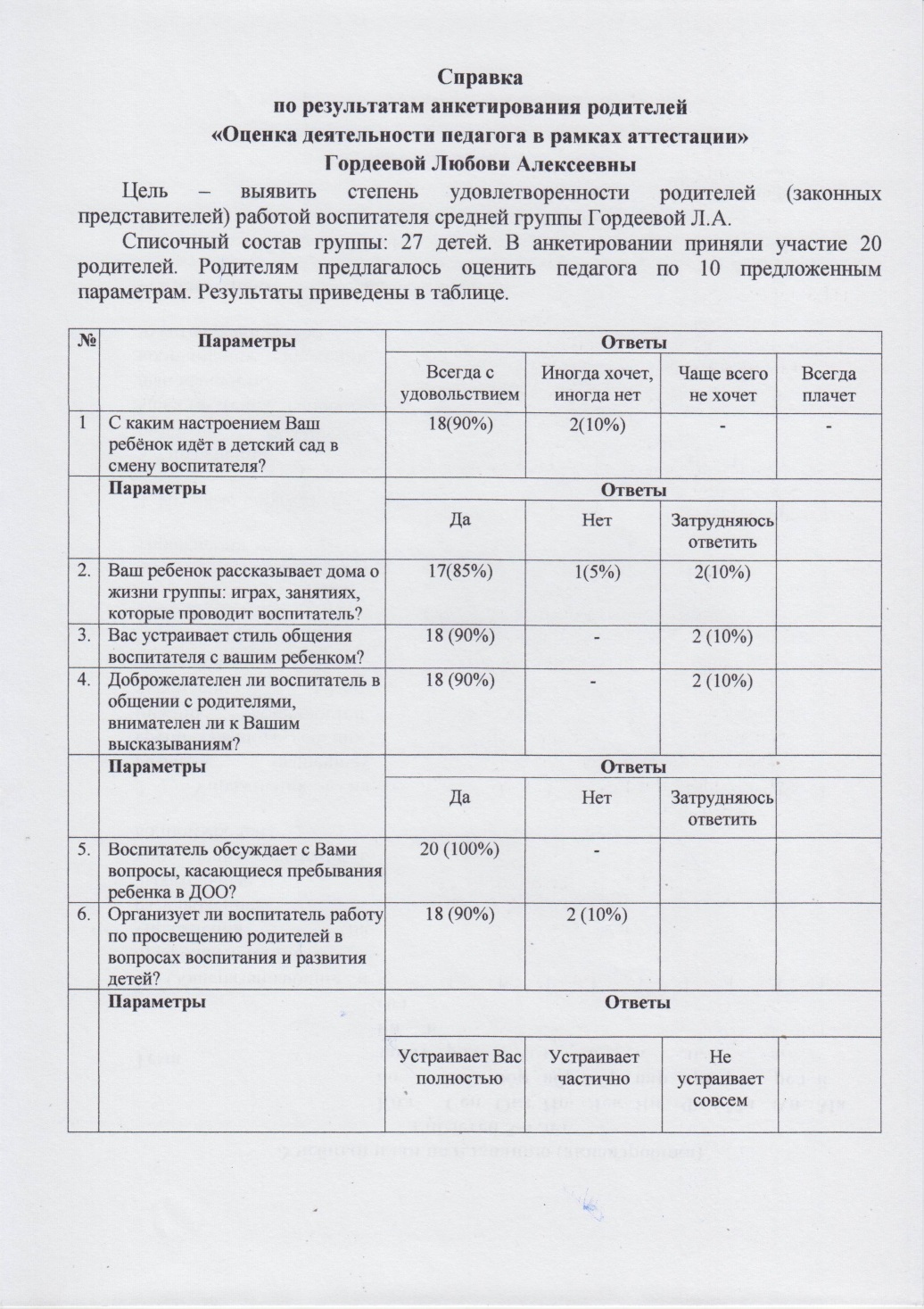 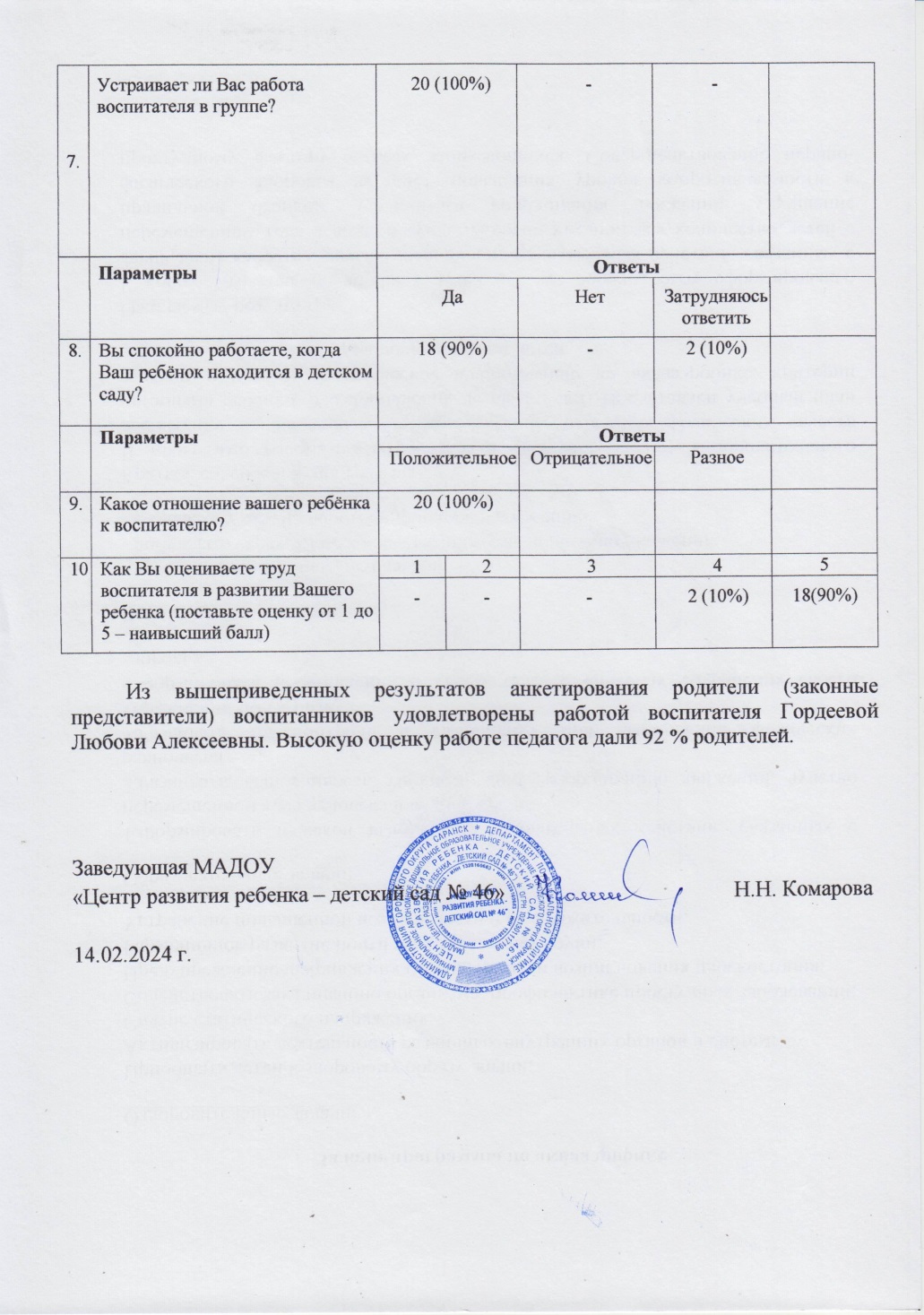 Работа с детьми из социально-неблагополучных семей
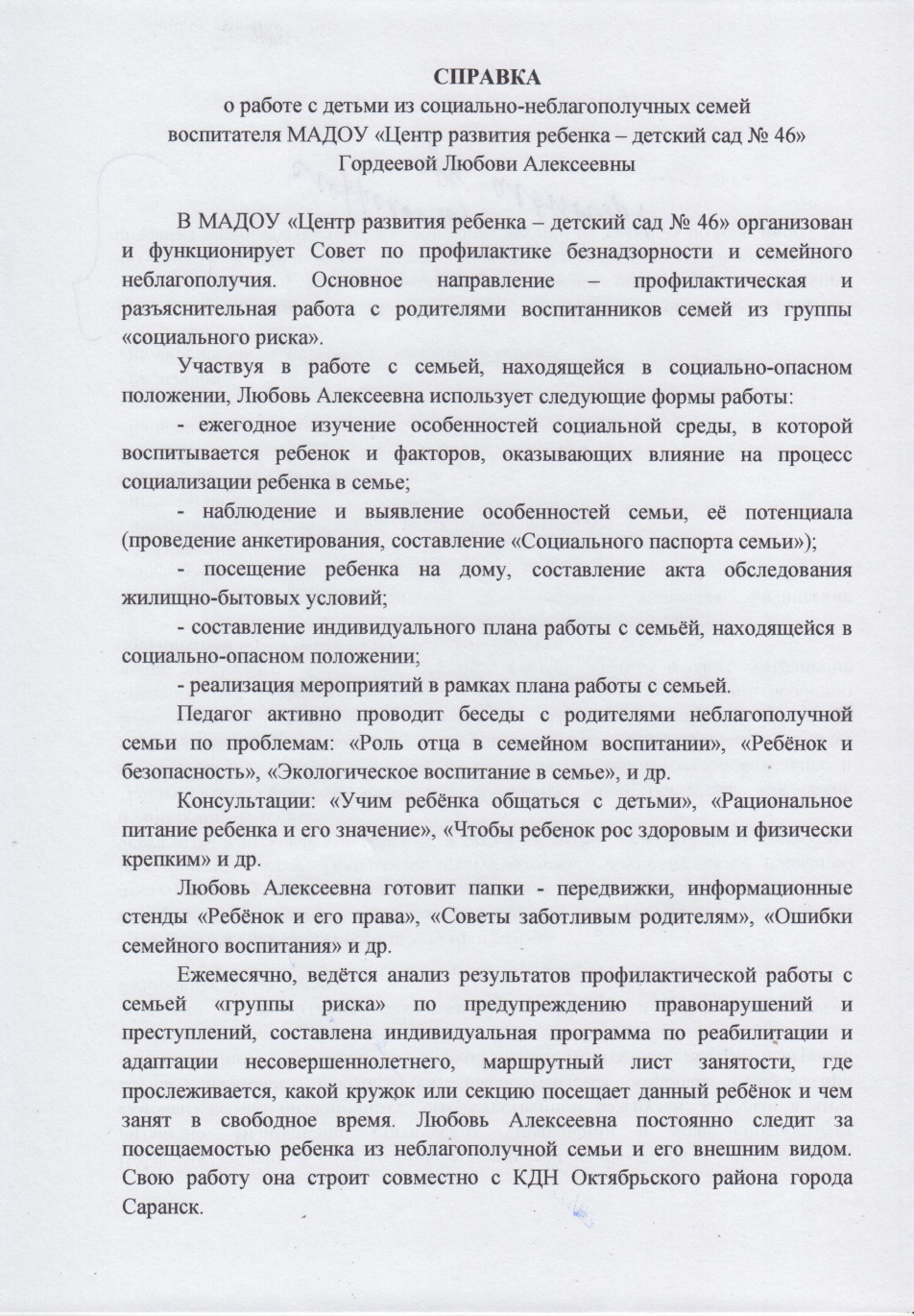 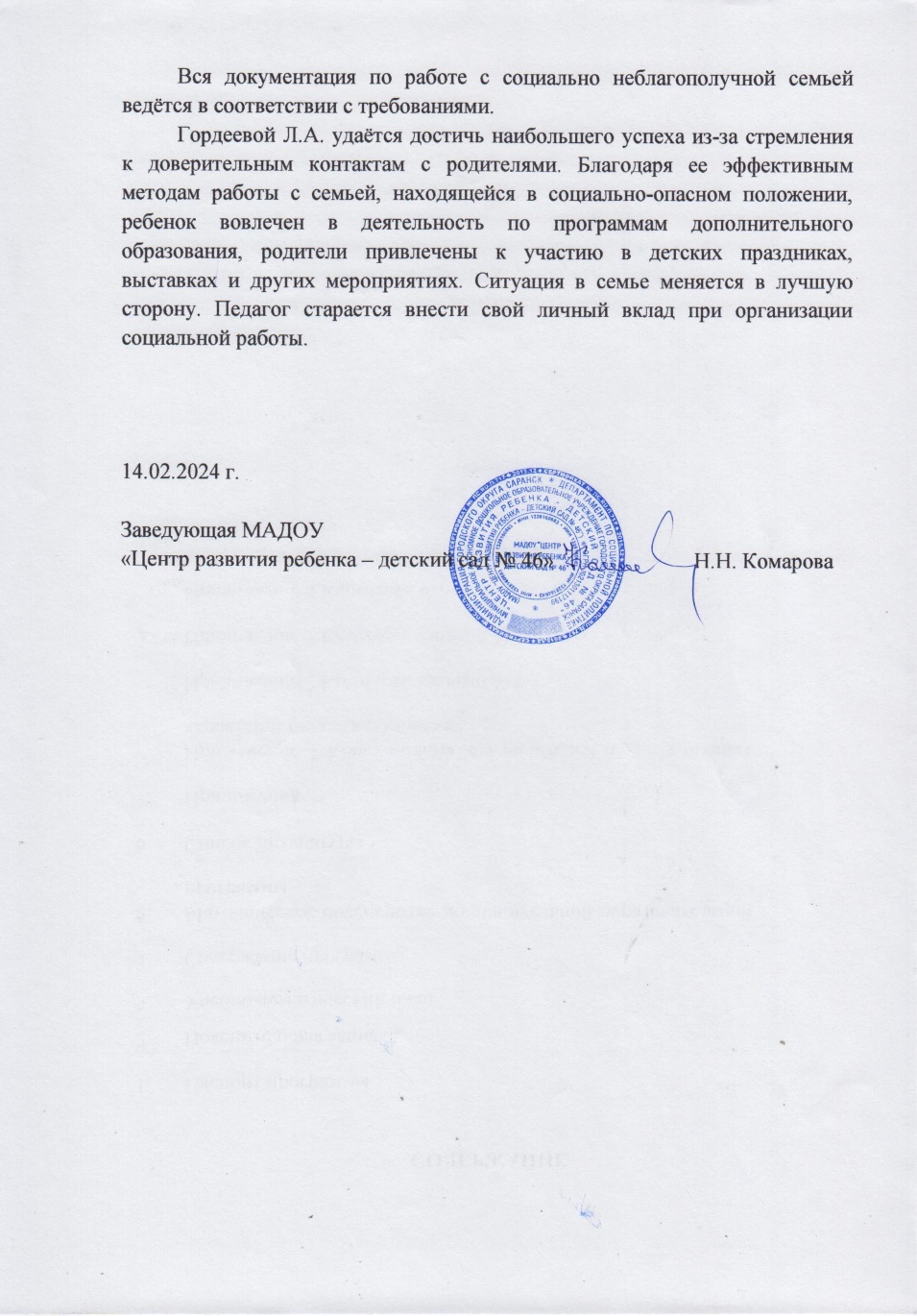 Участие педагога в профессиональных конкурсах
Интернет 

Республиканский уровень (участие) – 1
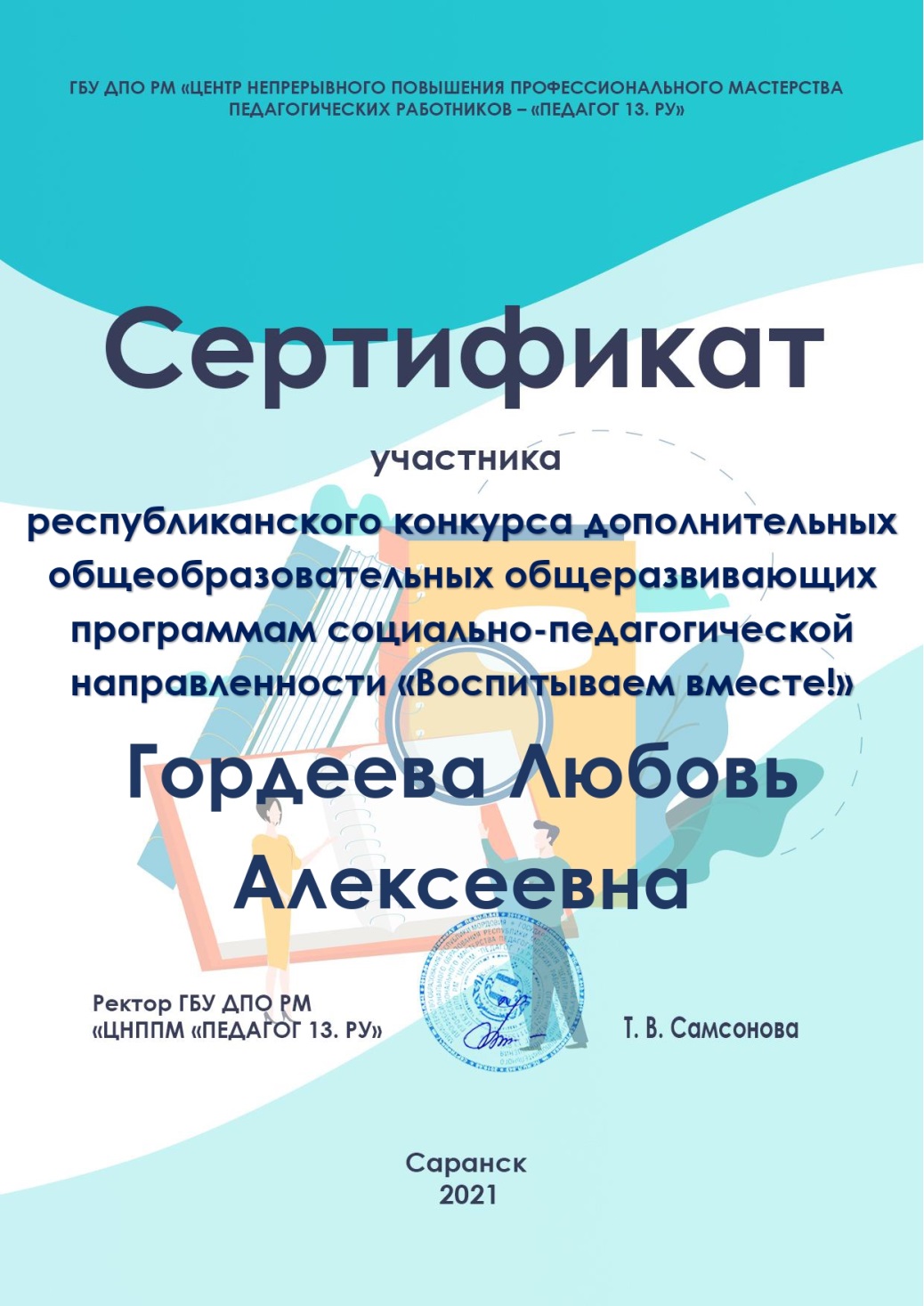 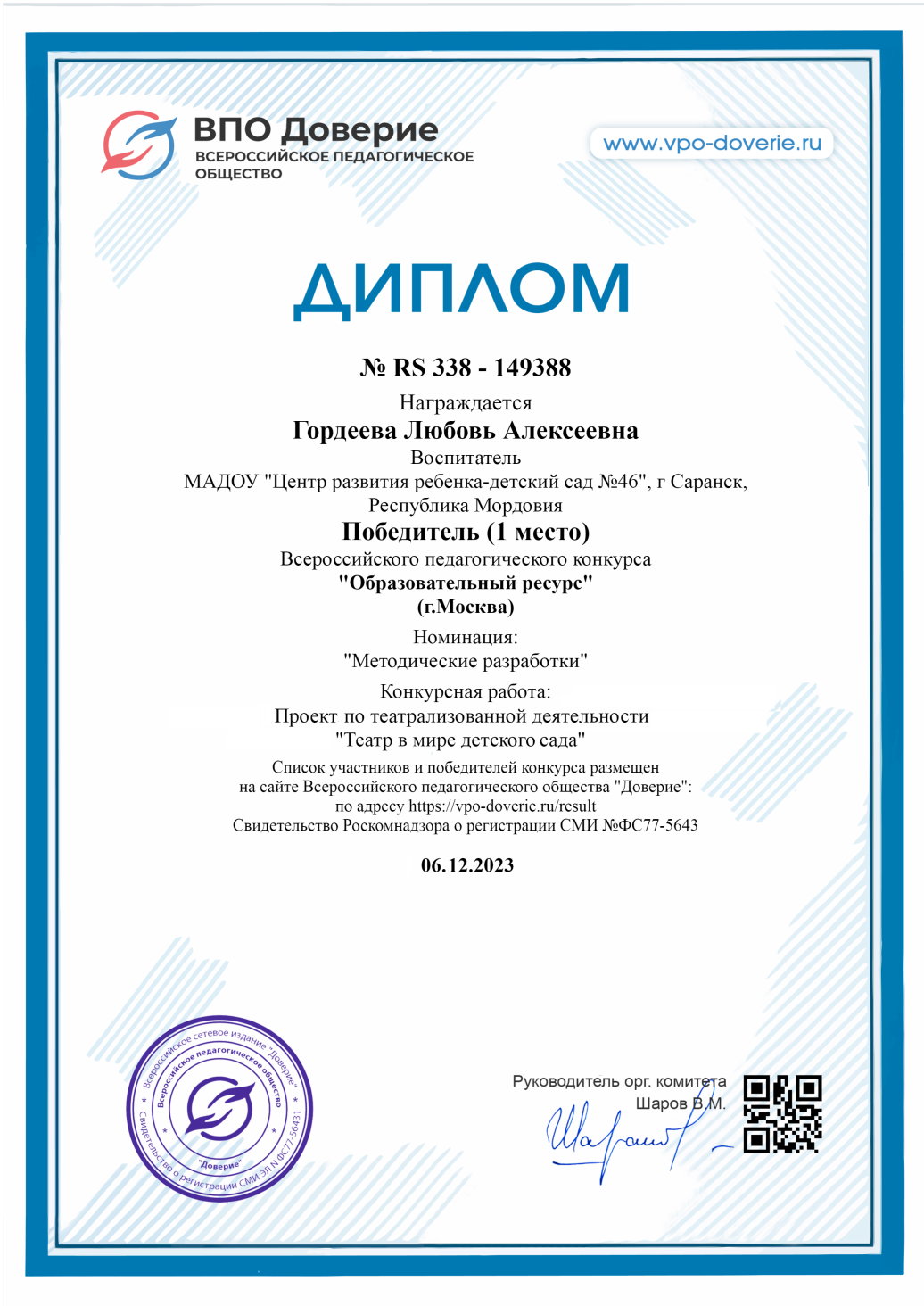 Награды и поощрения
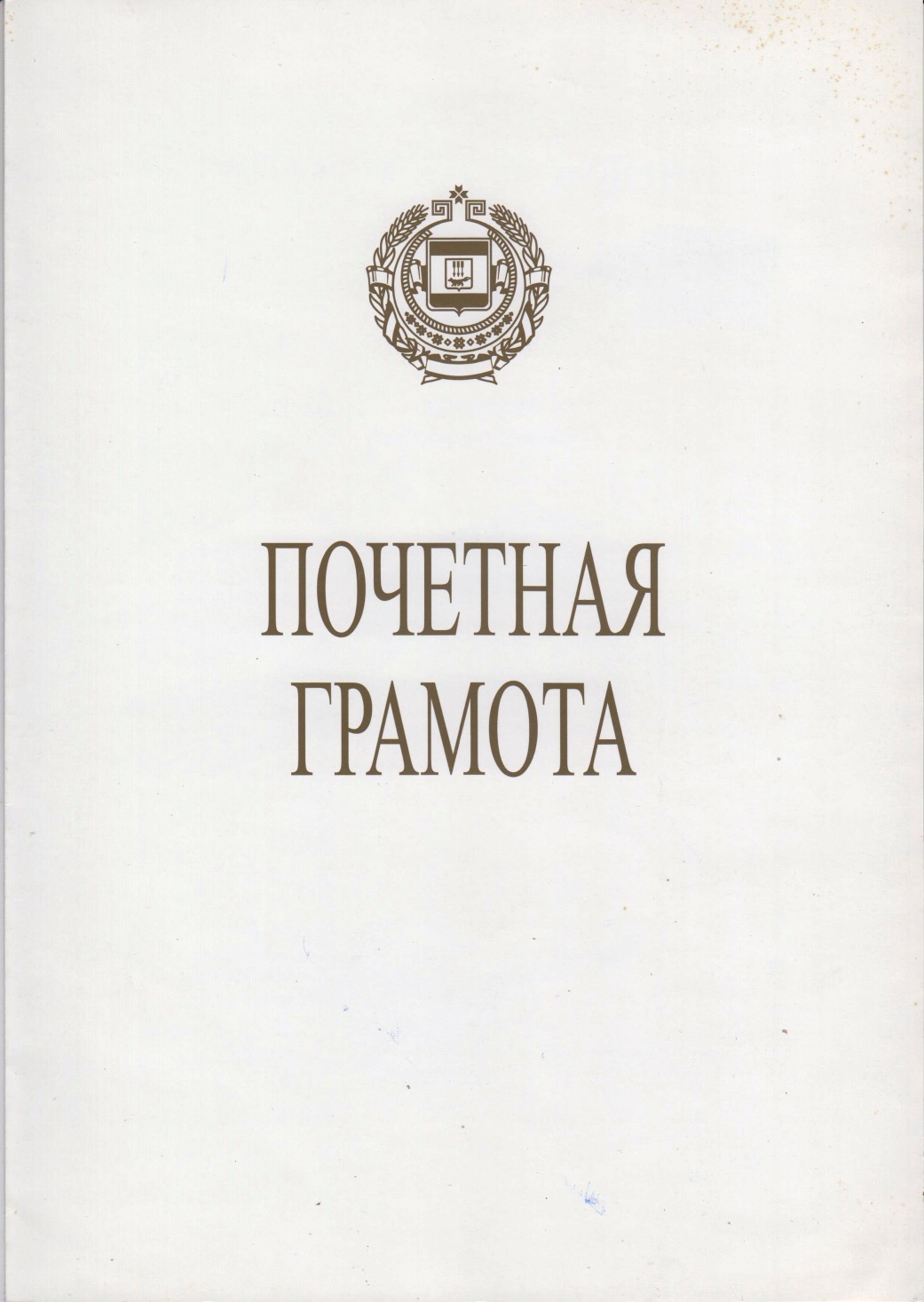 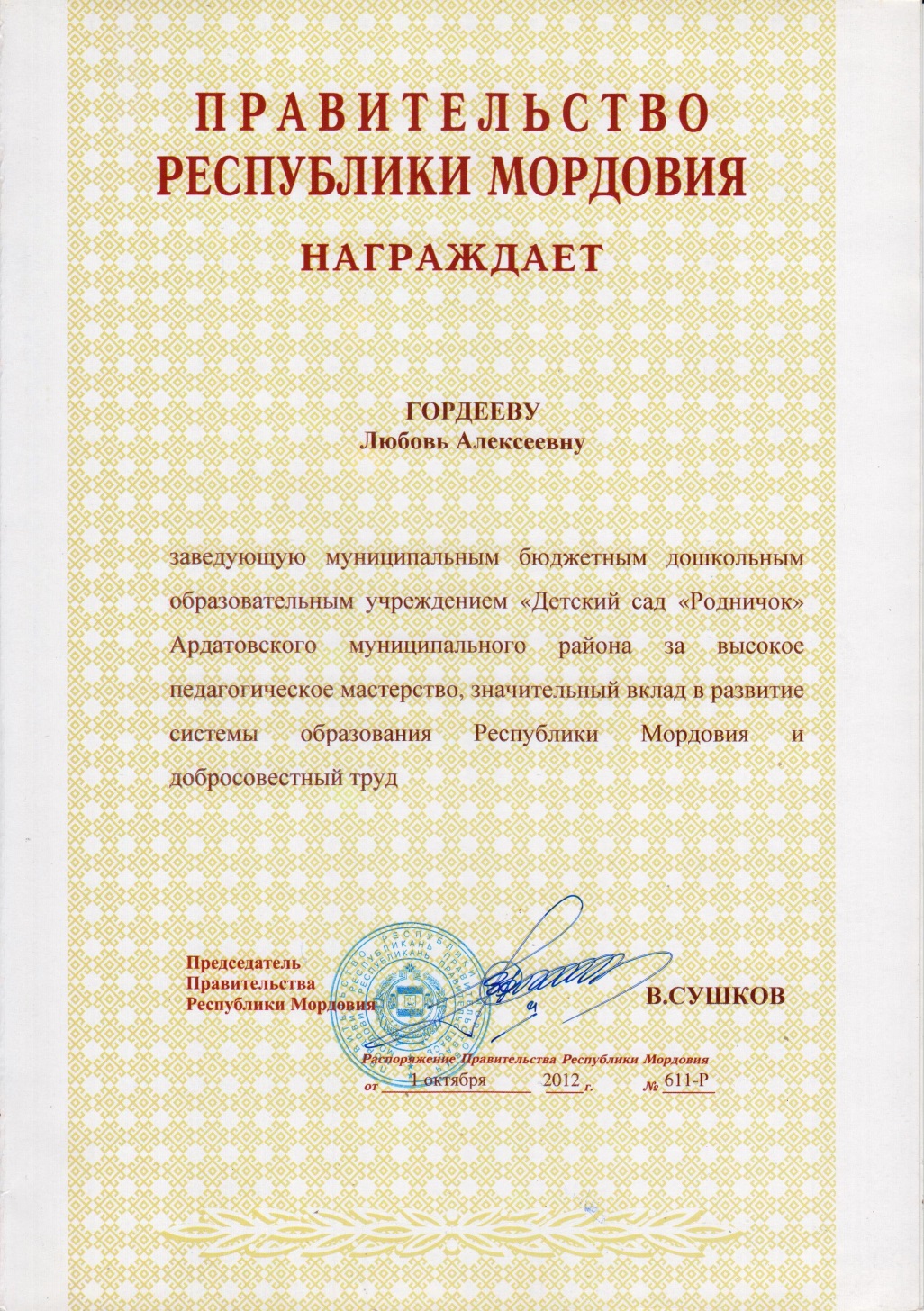 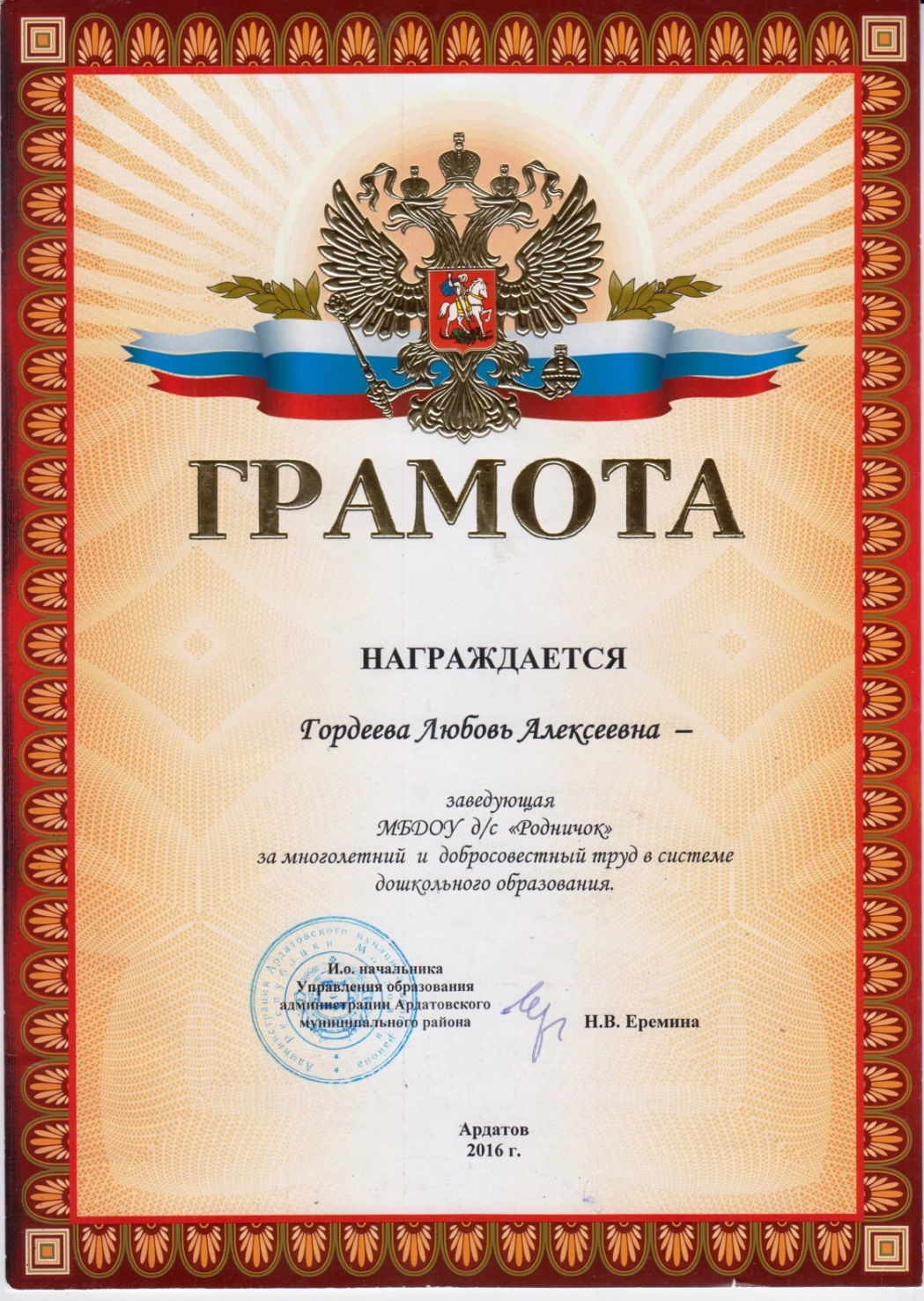 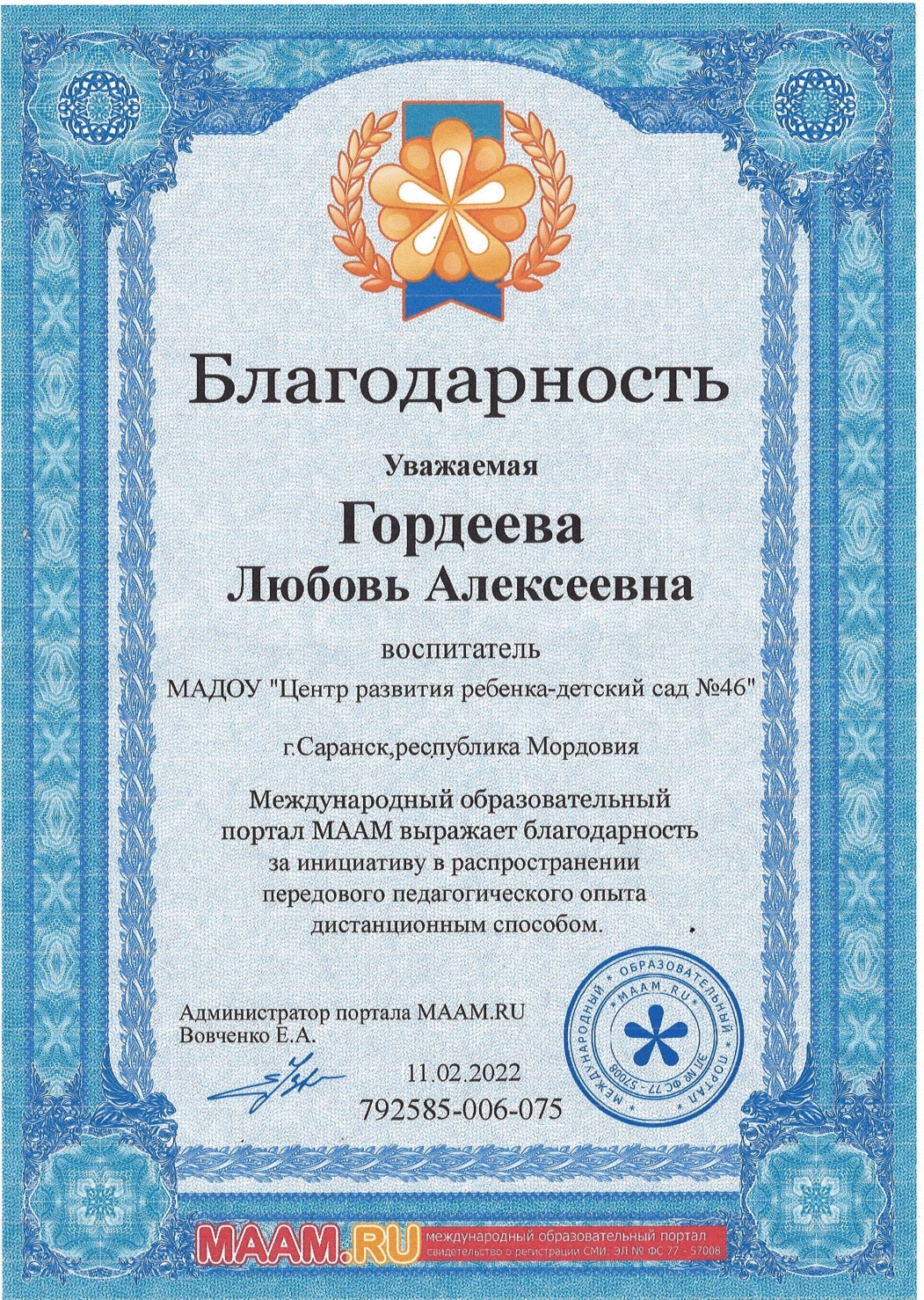